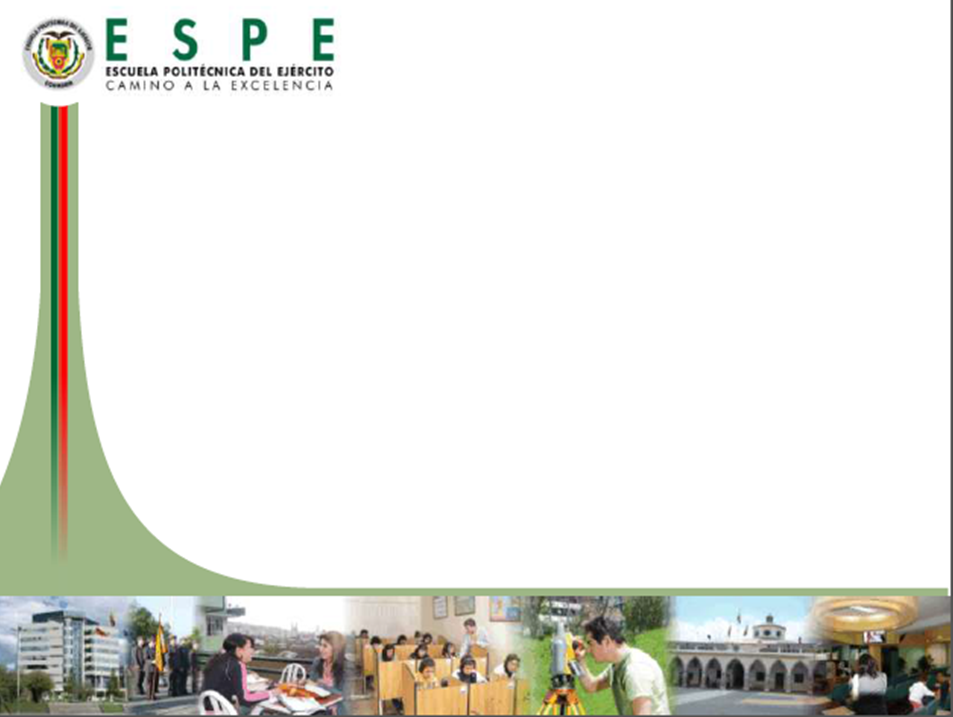 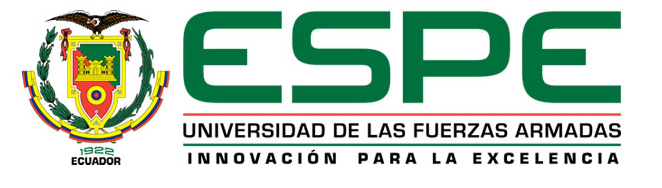 UNIVERSIDAD DE LAS FUERZAS ARMADAS “ESPE”
  
DEPARTAMENTO DE CIENCIAS ECONÓMICAS ADMISTRATIVAS
Y DE COMERCIO
“LAS REDES SOCIALES Y LA FIDELIZACIÓN DE LOS TURISTAS EN LA CIUDAD DE BAÑOS DE AGUA SANTA, PROVINCIA DE TUNGURAHUA”
DIRECTOR: ING. GIOVANNI HERRERA
Autor: ERIKA CRUZ
OCTUBRE 2015
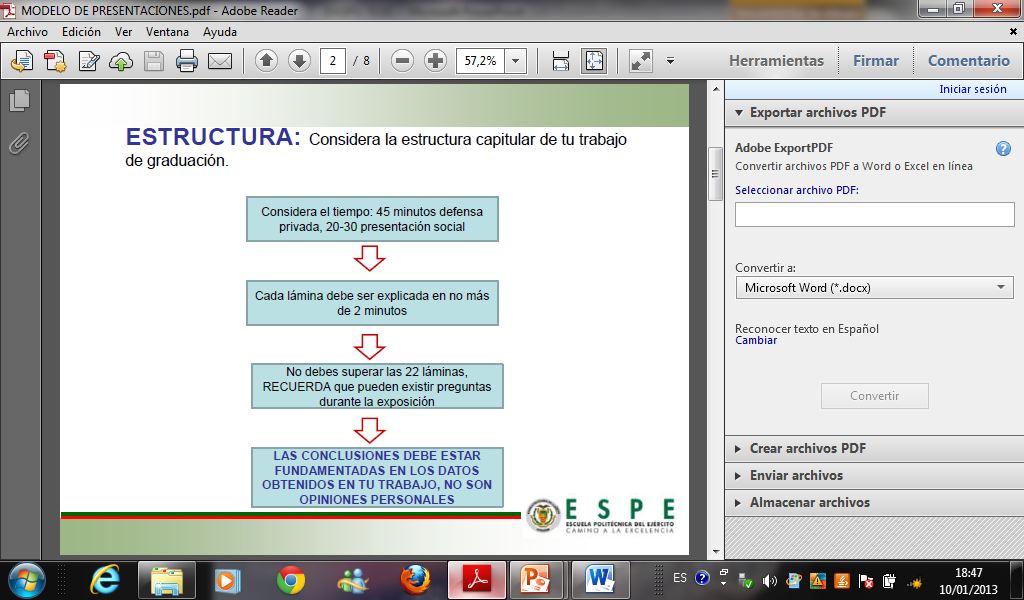 INTRODUCCIÓN Y OBJETIVOS
“Conocer, valorar, conservar y manejar sustentablemente el patrimonio natural y su biodiversidad terrestre, acuática continental, marina y costera con el acceso justo y equitativo a sus beneficios”,
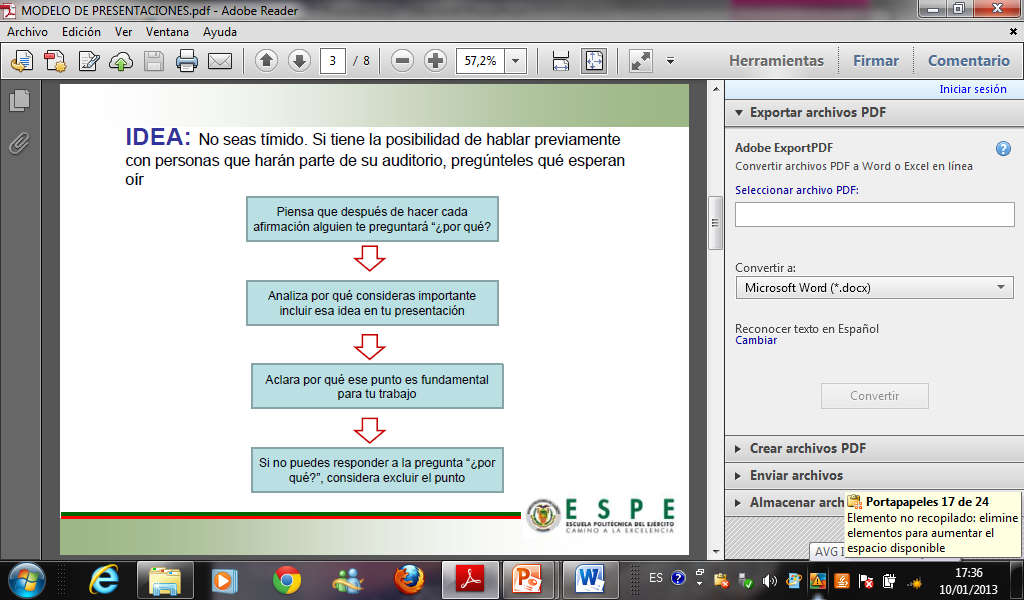 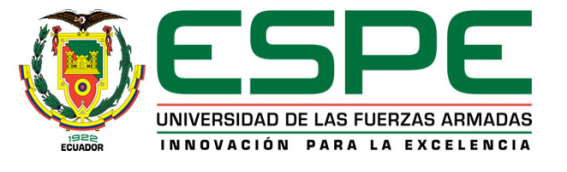 INGENIERIA COMERCIAL
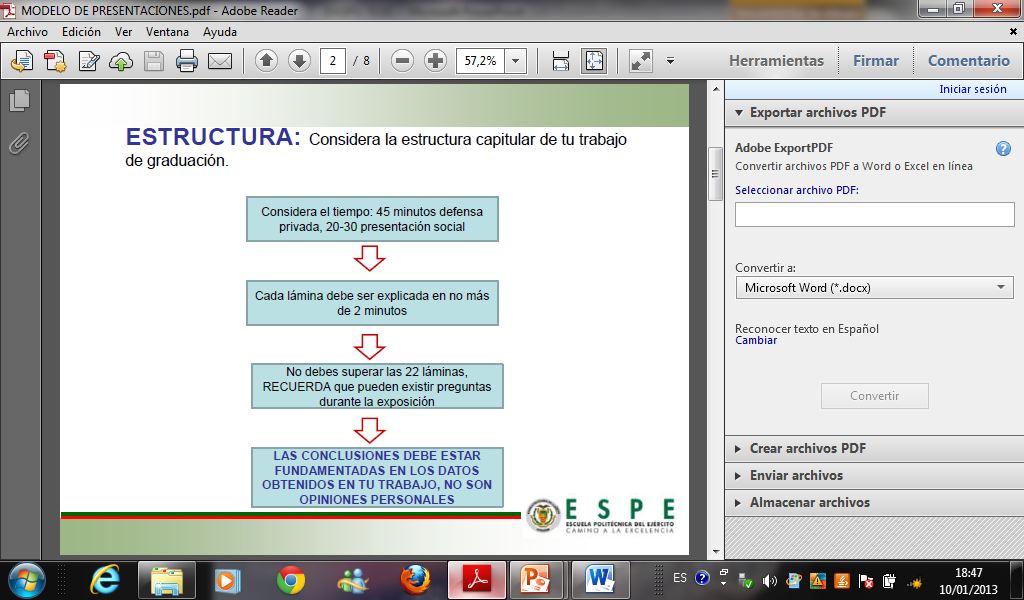 Redes sociales
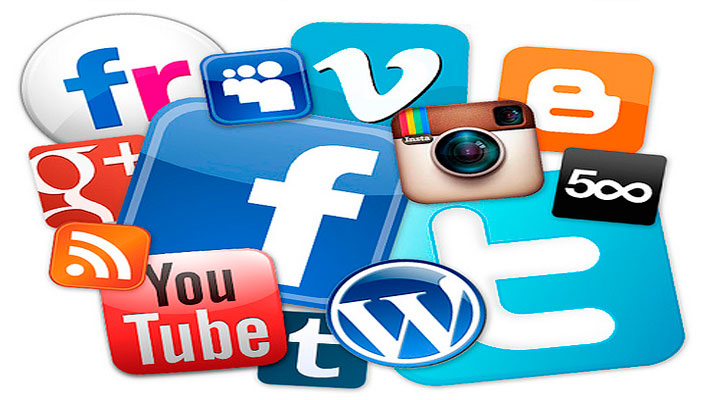 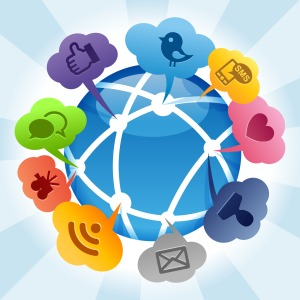 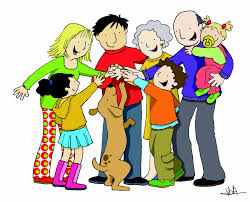 Compartir momentos ,experiencias y
buscan
Medio de conexión
entre
Concepto
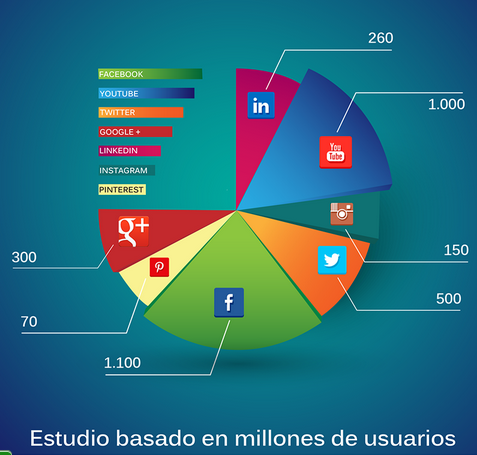 Datos
estadísticos
En el Ecuador existen 8,1 millones de usuarios de Facebook y el 69% acceden de dispositivos móviles
El promedio de edad de los usuarios de redes sociales está entre los 13 y 34 años de edad.
Número de usuarios de redes sociales a nivel mundial año 2015
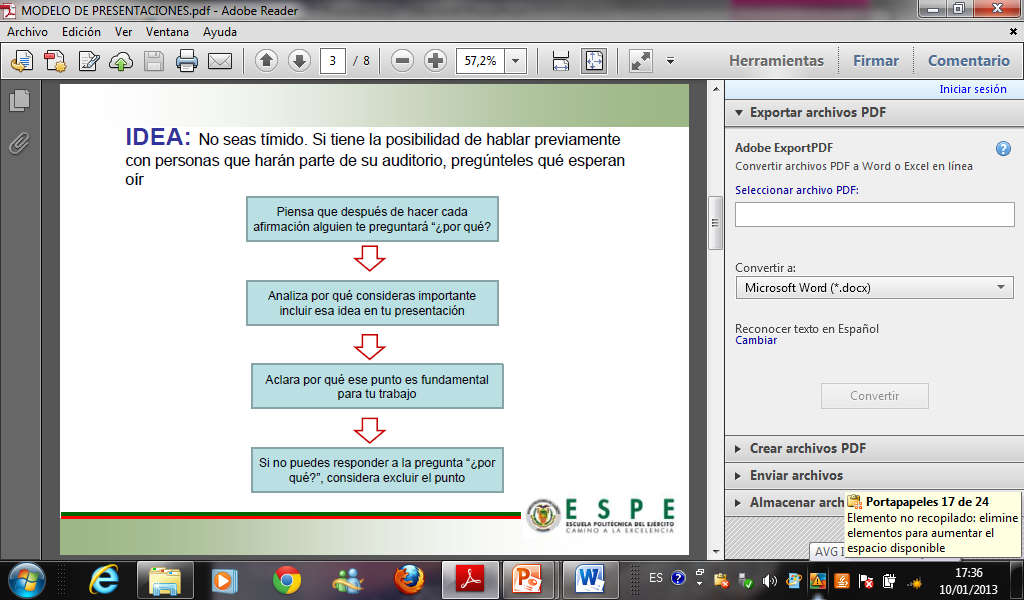 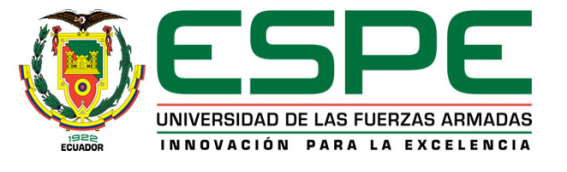 INGENIERIA COMERCIAL
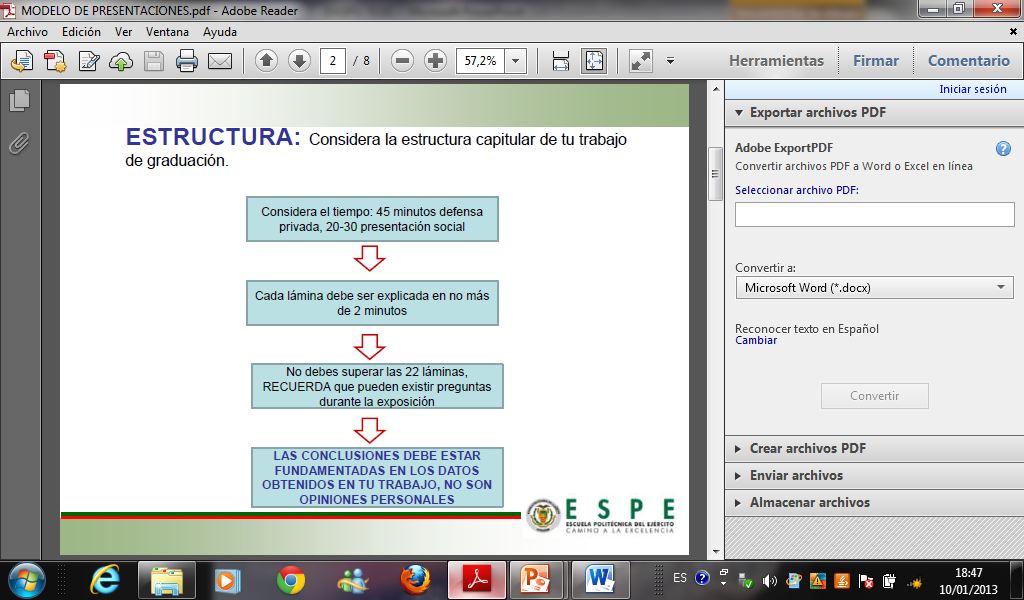 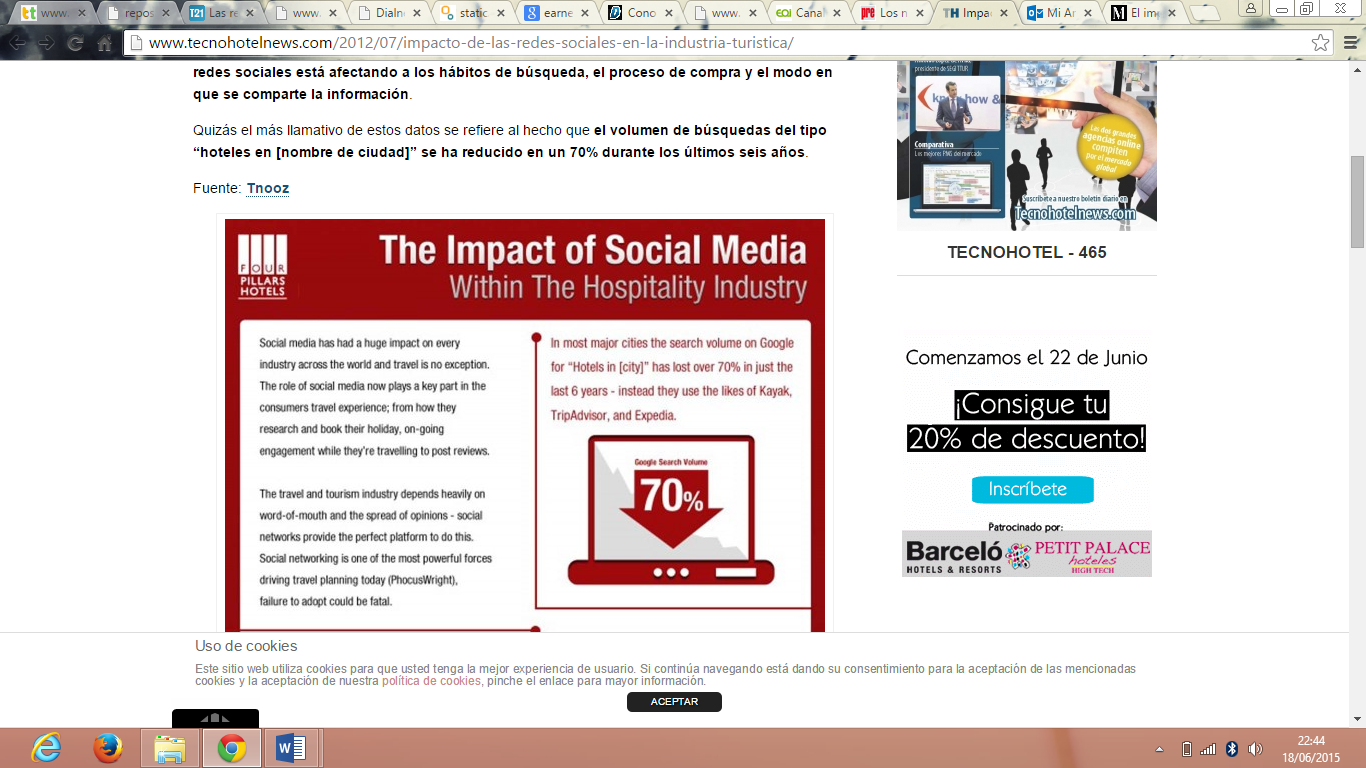 Infografía de datos acerca del impacto de las redes sociales en el turismo
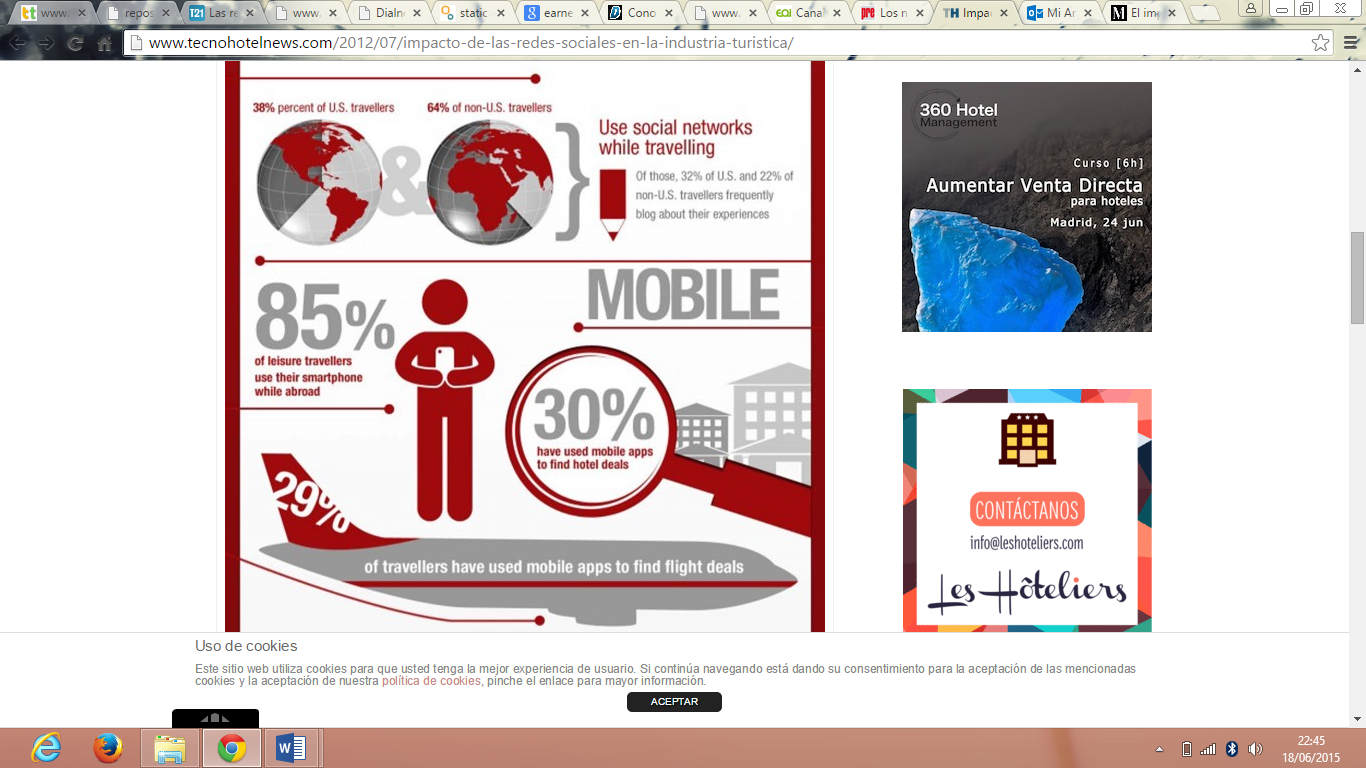 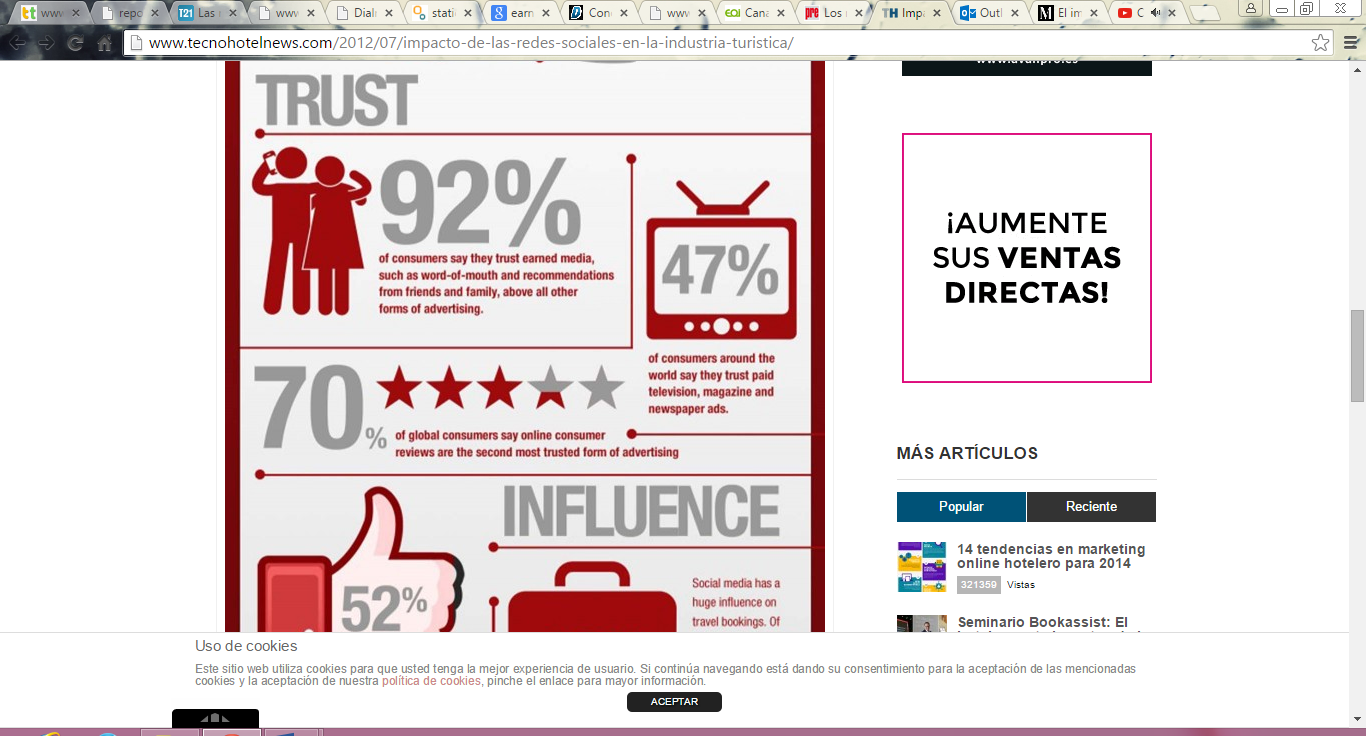 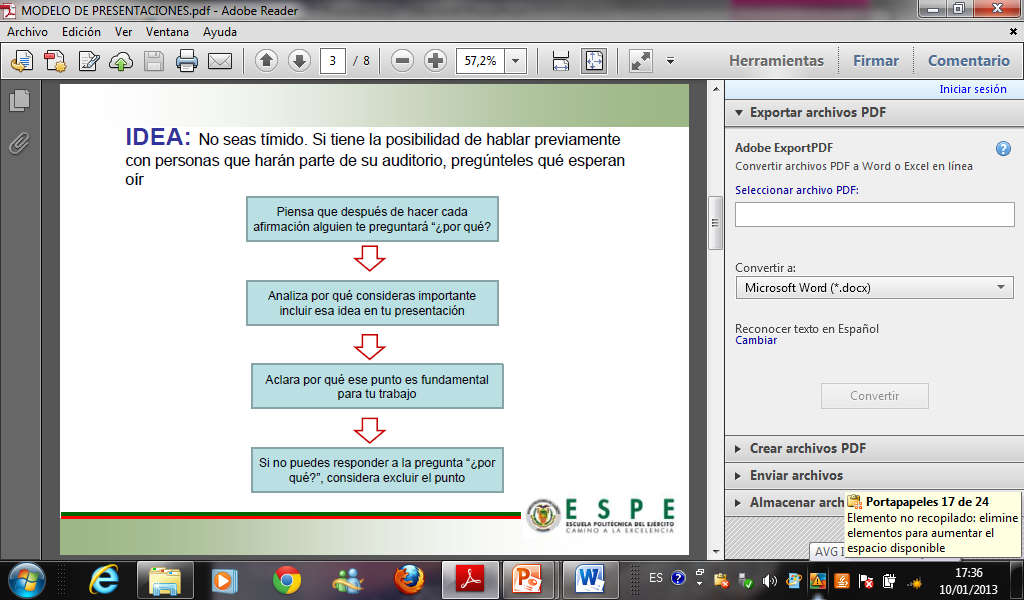 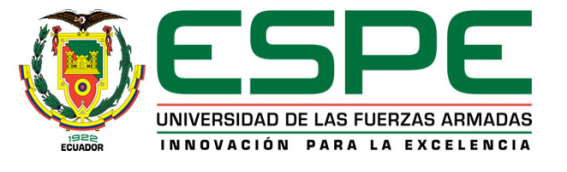 INGENIERIA COMERCIAL
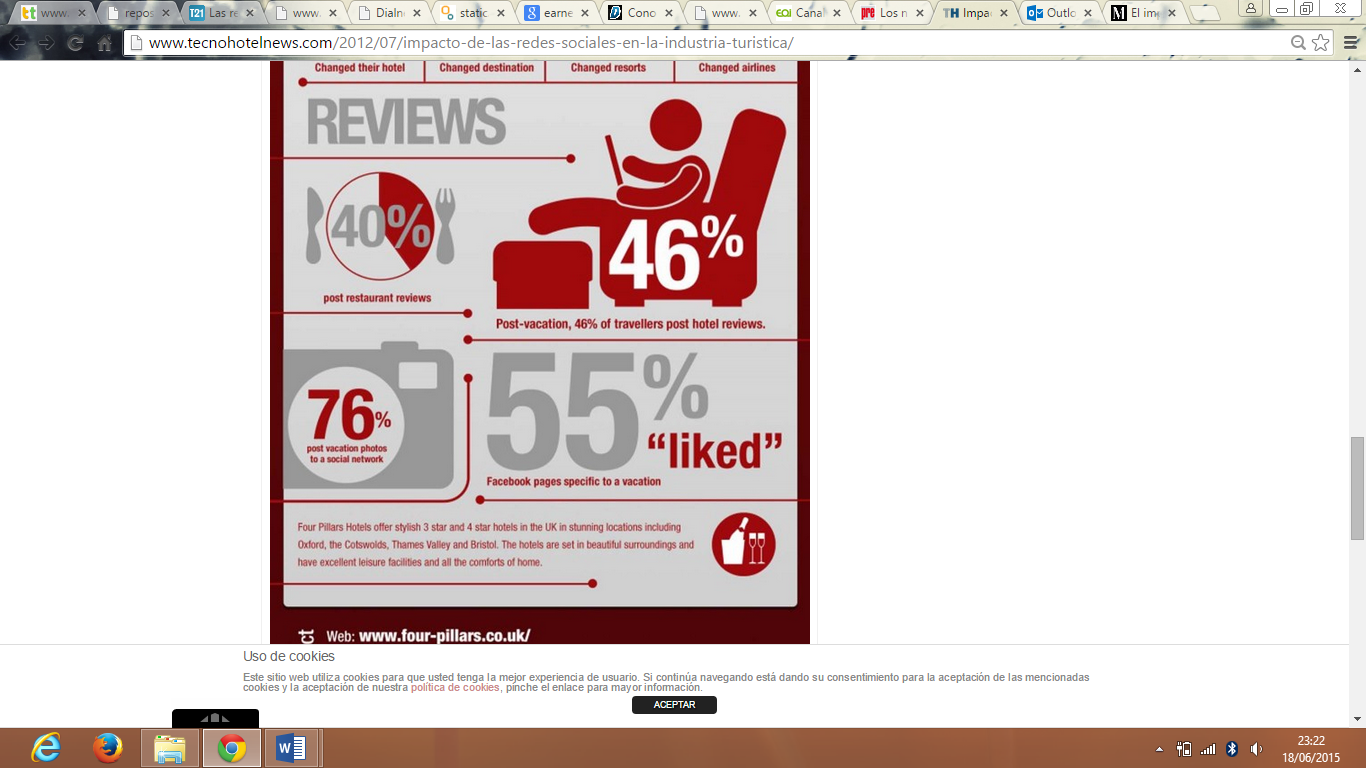 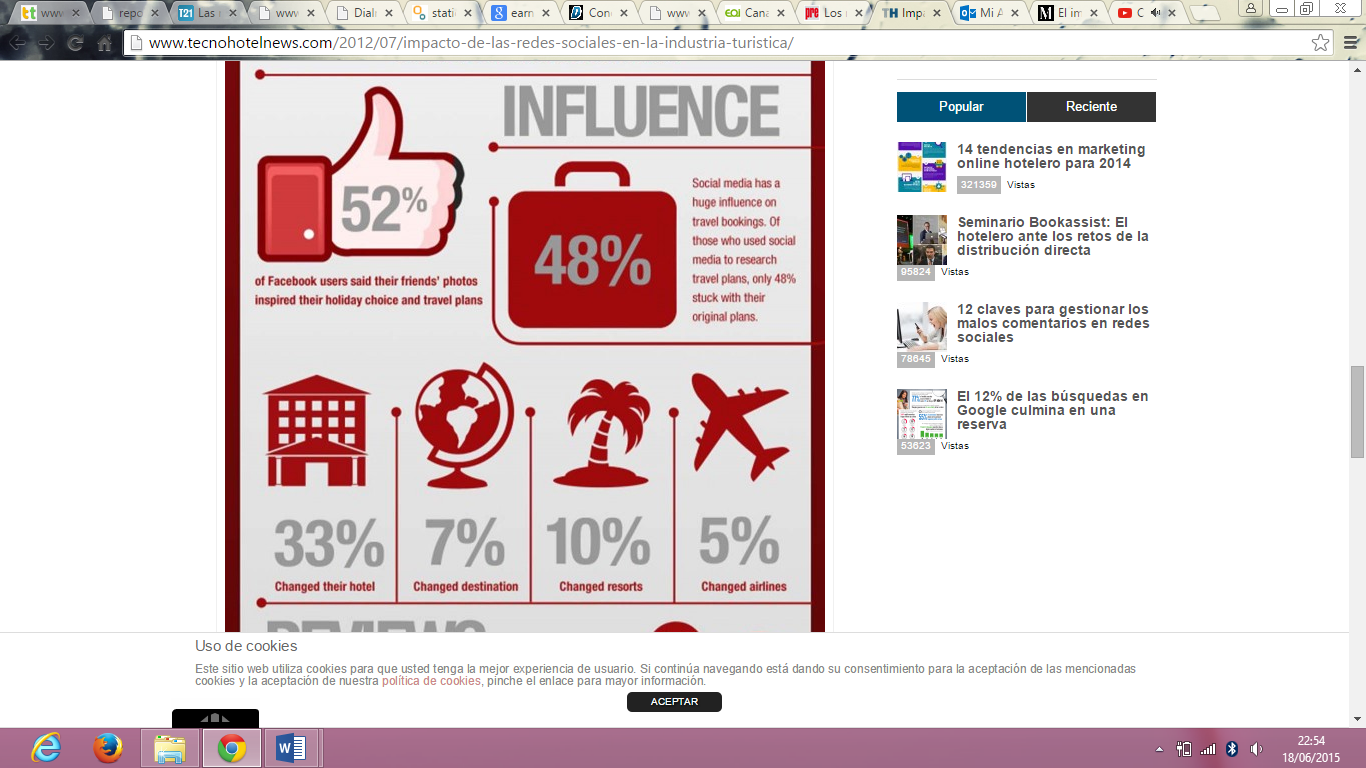 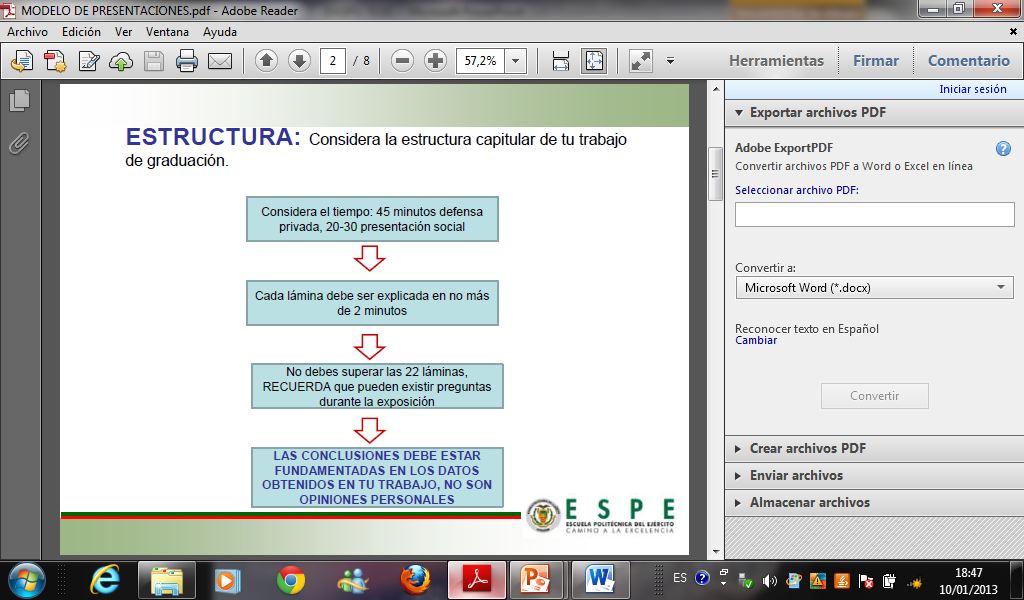 Datos generales de Baños de Agua Santa
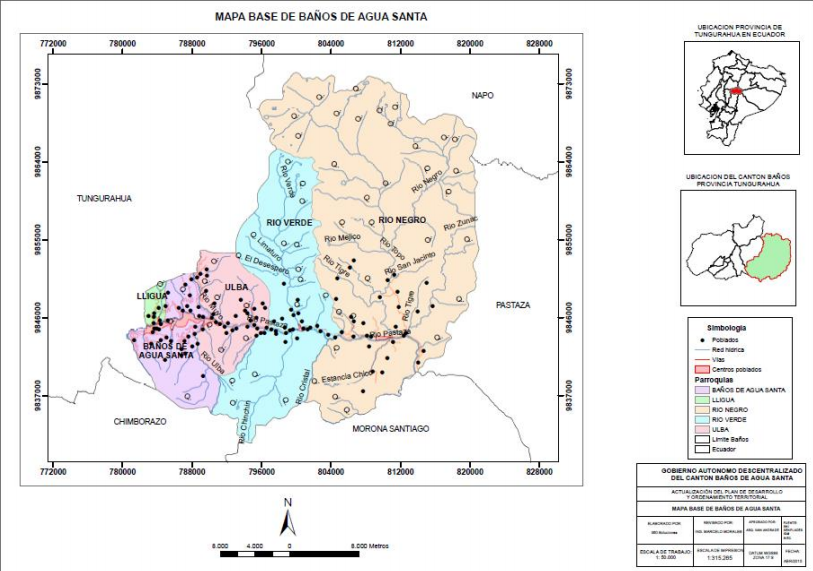 Límites: 
Norte: con la Provincia de Napo, cantón Tena
Sur: con la Provincia de Chimborazo, cantón Penipe y provincia de Morona Santiago
Este: Provincia de Pastaza, cantón Mera.
Oeste: Provincia de Tungurahua, cantones Patate y Pelileo.
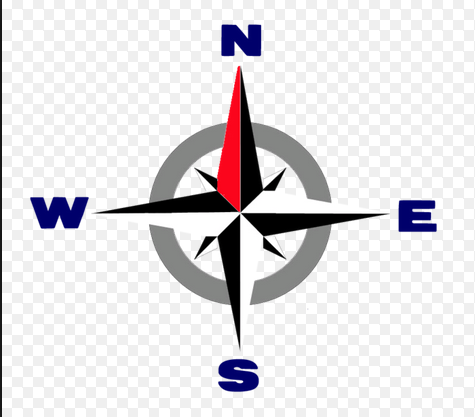 Fecha de cantonización: 16 de Diciembre de 1944.
Ubicación: Provincia Tungurahua a 180 km de Quito y 35 km de Ambato.
Población: 20.018 habitantes, 34% urbano y 35% rural.
Extensión: 1066 Km2, representa el 31,5%, del territorio de Tungurahua
Altitud: 1176-4992 m.s.n.m.
Temperatura promedio: 18 y 22 ºC.
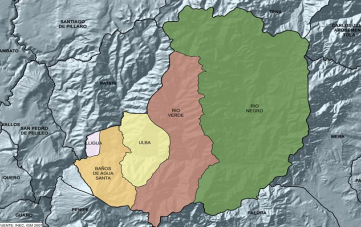 Parroquias rurales:
Lligua, Ulba, Río Verde y Río Negro.
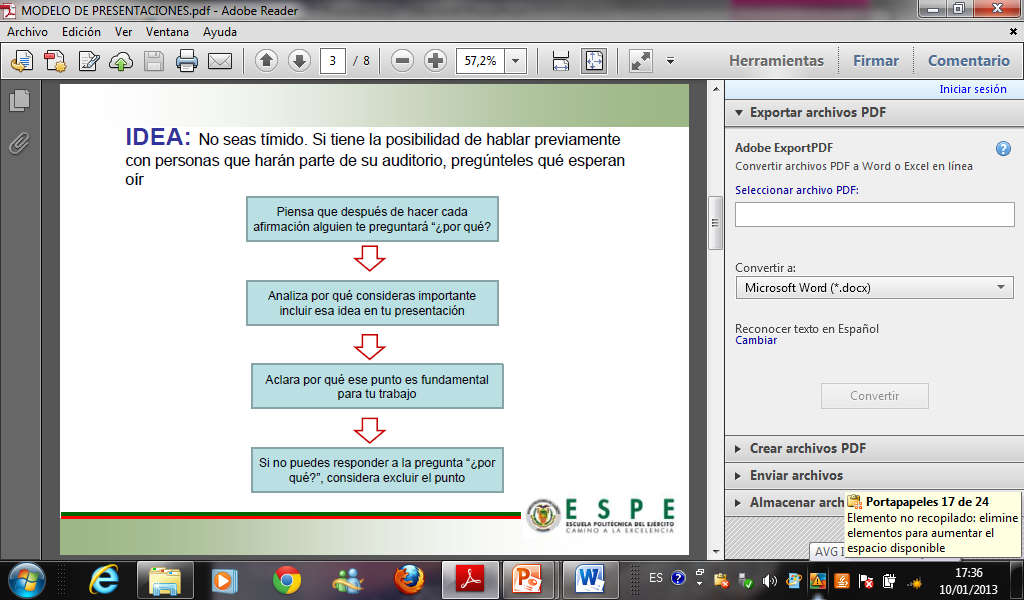 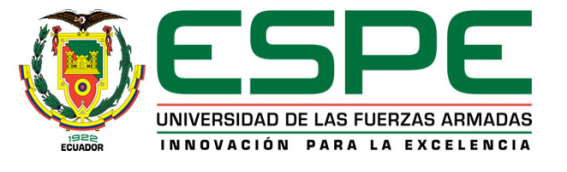 INGENIERIA COMERCIAL
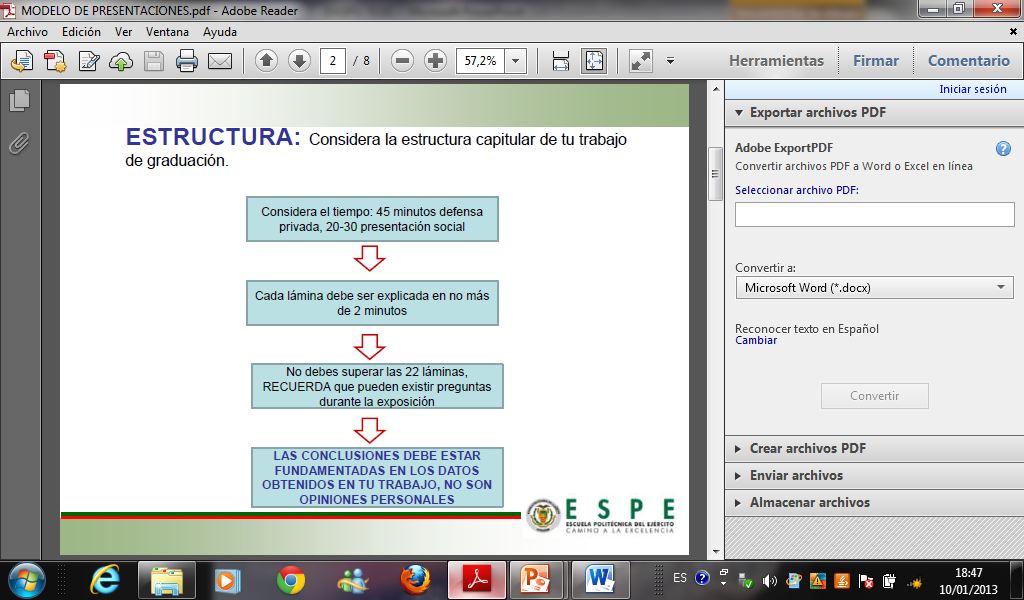 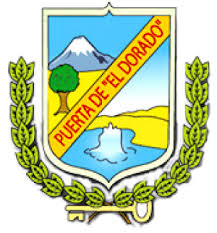 Turismo en Baños de Agua Santa
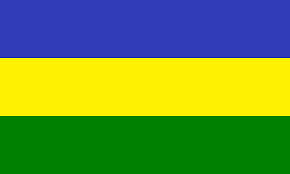 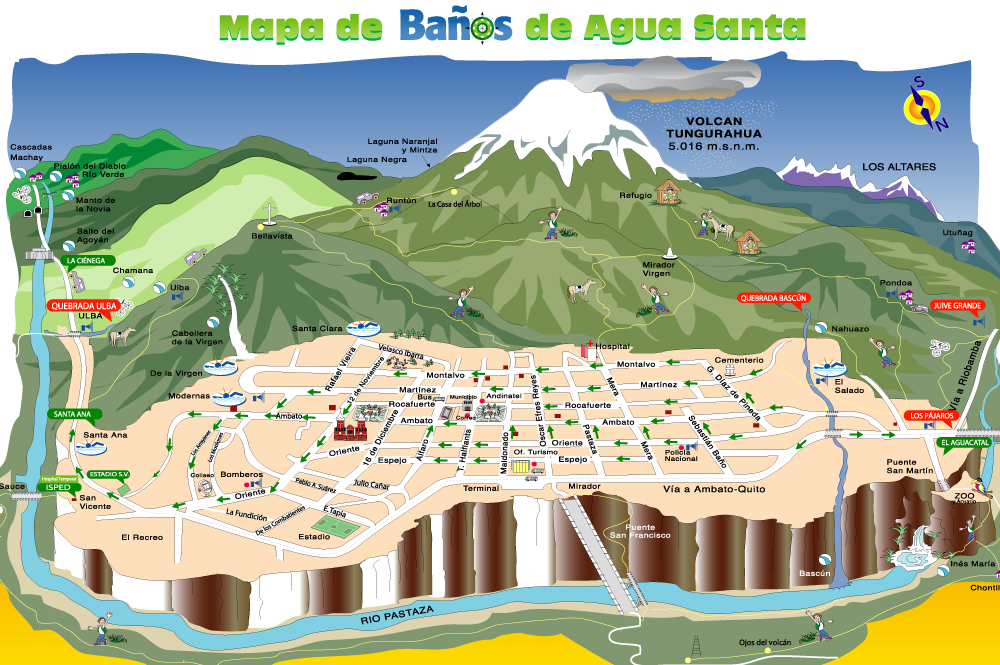 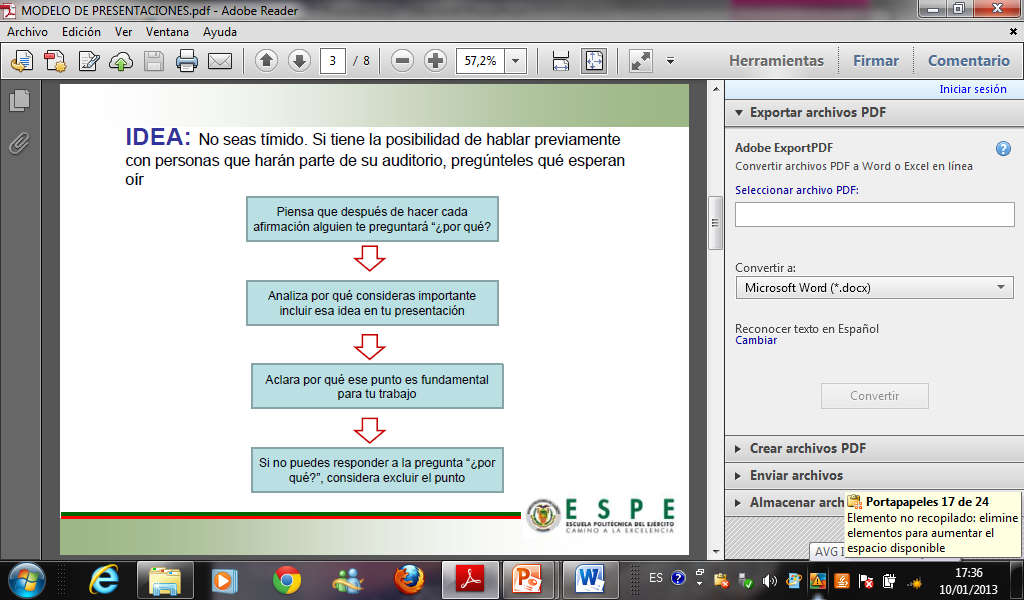 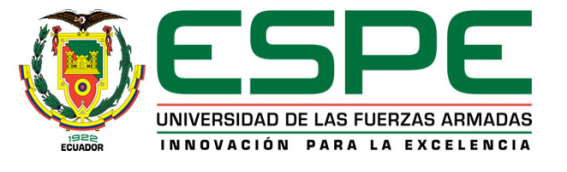 INGENIERIA COMERCIAL
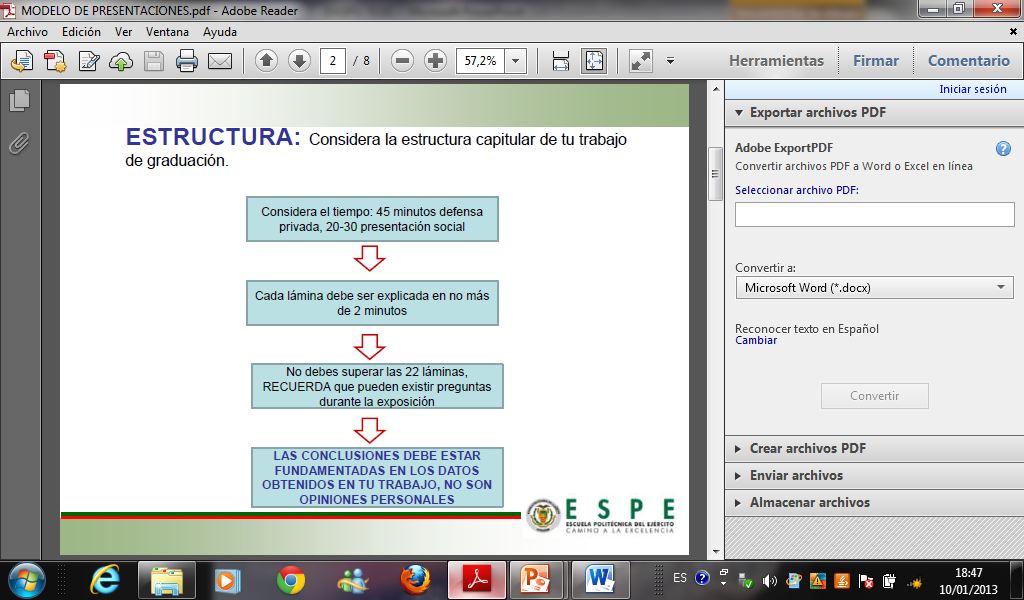 Principales lugares turísticos
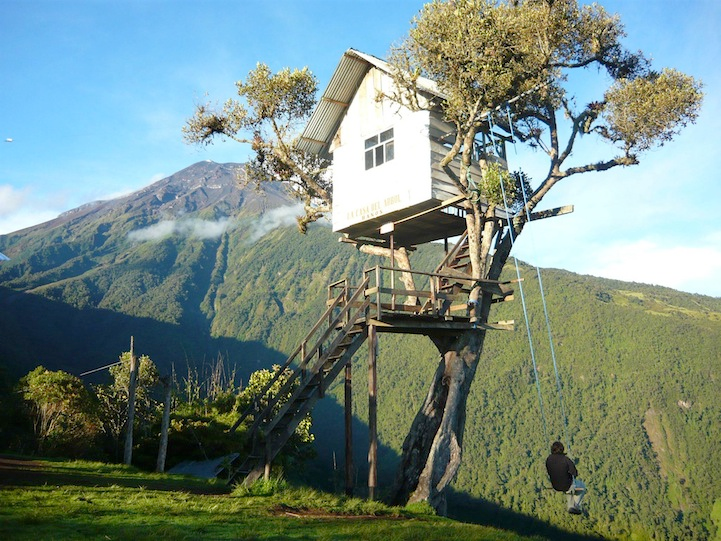 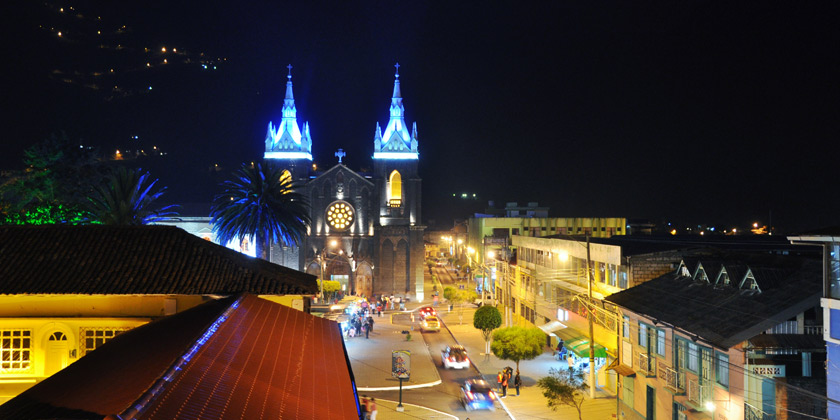 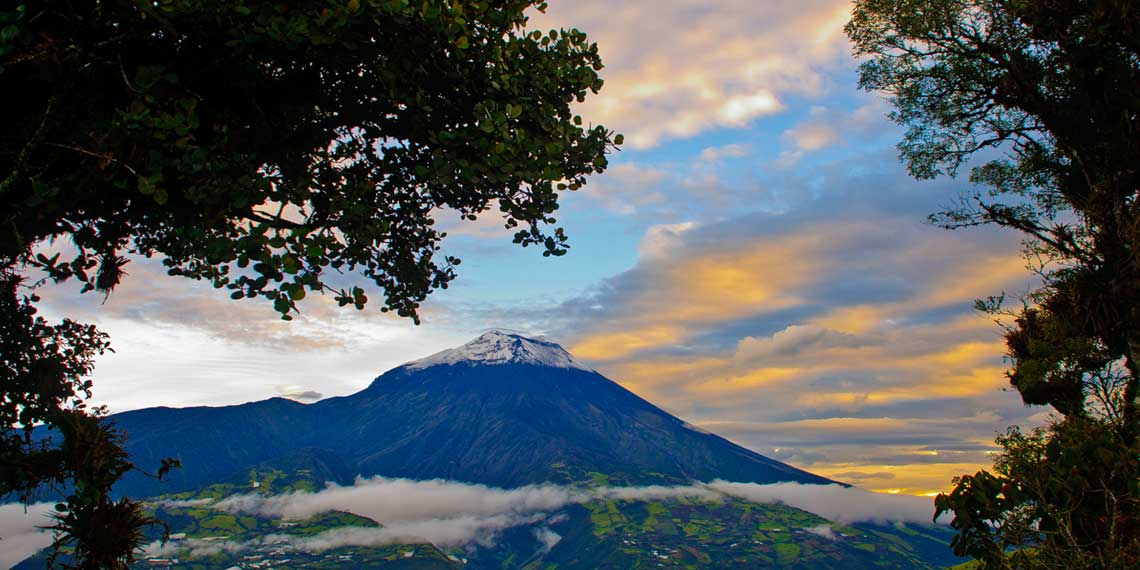 Basílica de Agua Santa
Volcán Tungurahua
Casa del árbol
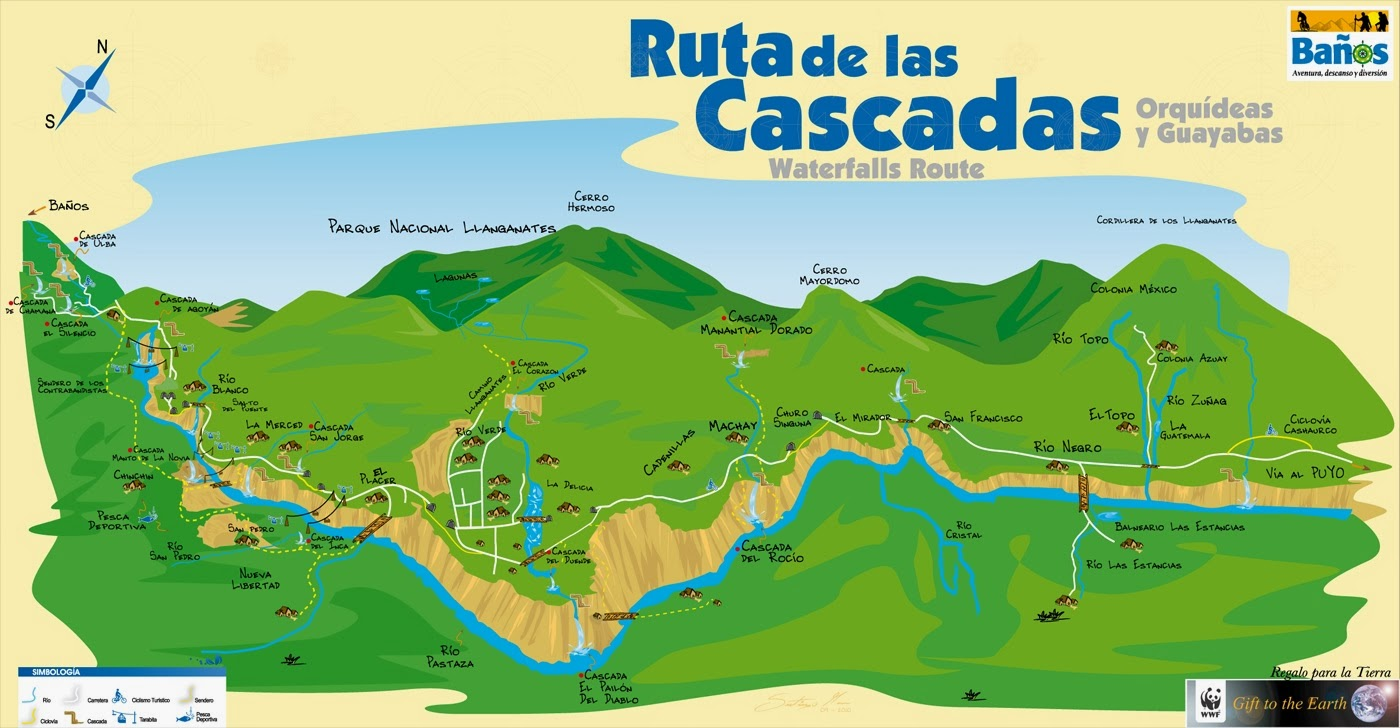 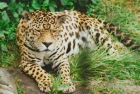 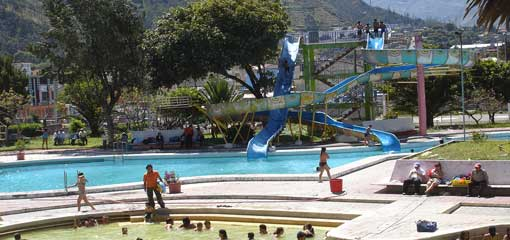 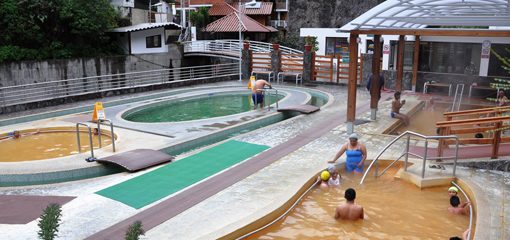 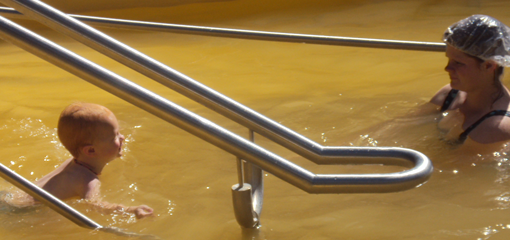 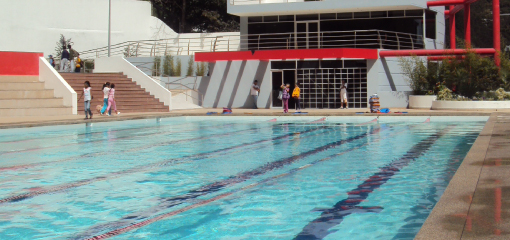 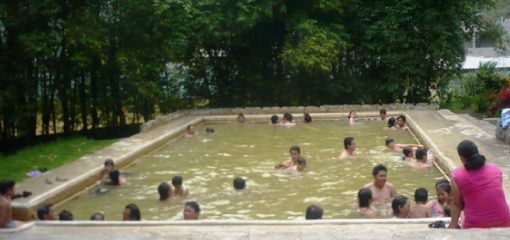 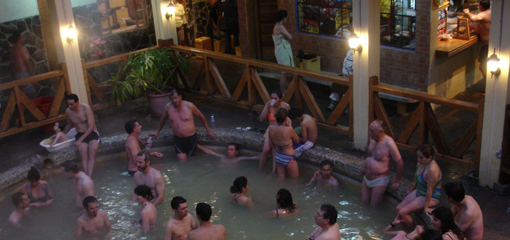 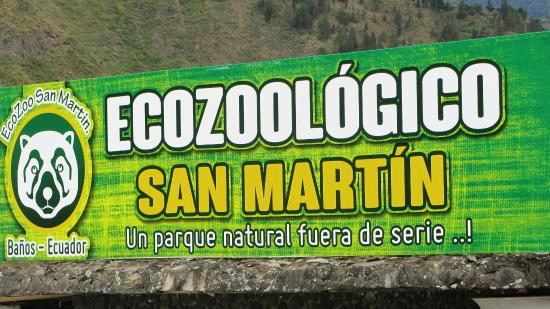 Piscinas y aguas termales
Ruta de las cascadas
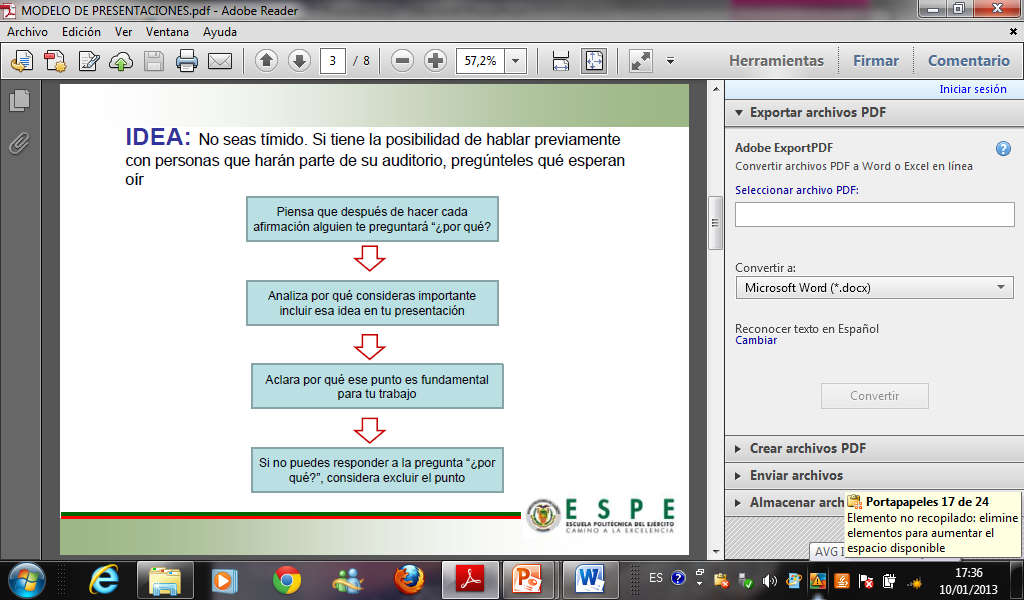 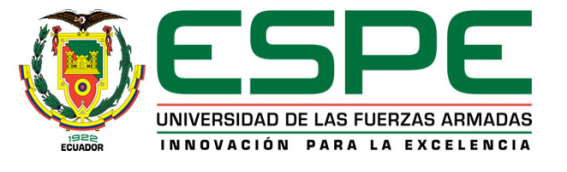 INGENIERIA COMERCIAL
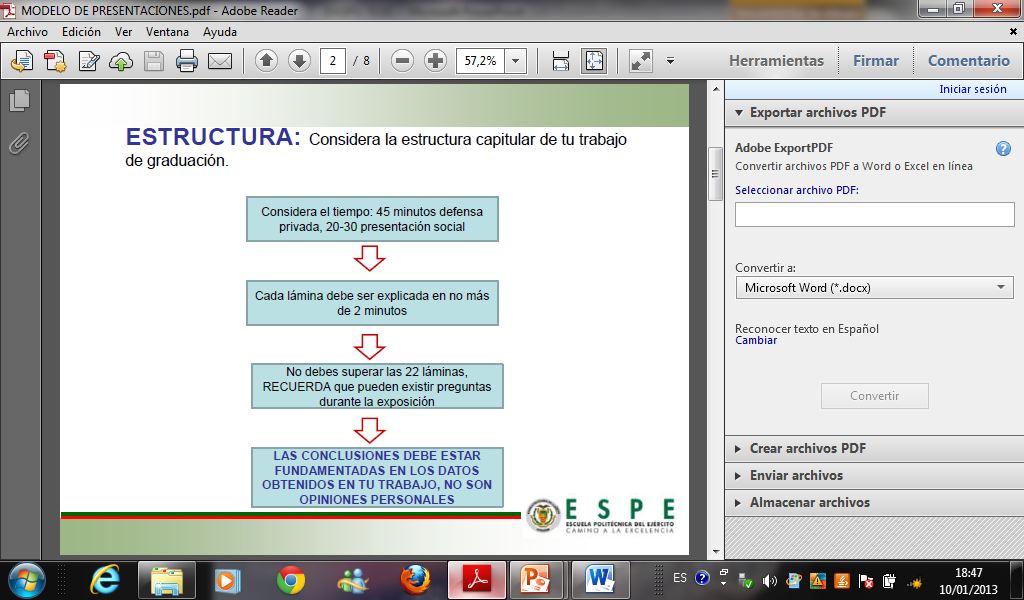 Actividades turísticas
A
V
E
N
T
U
R
A
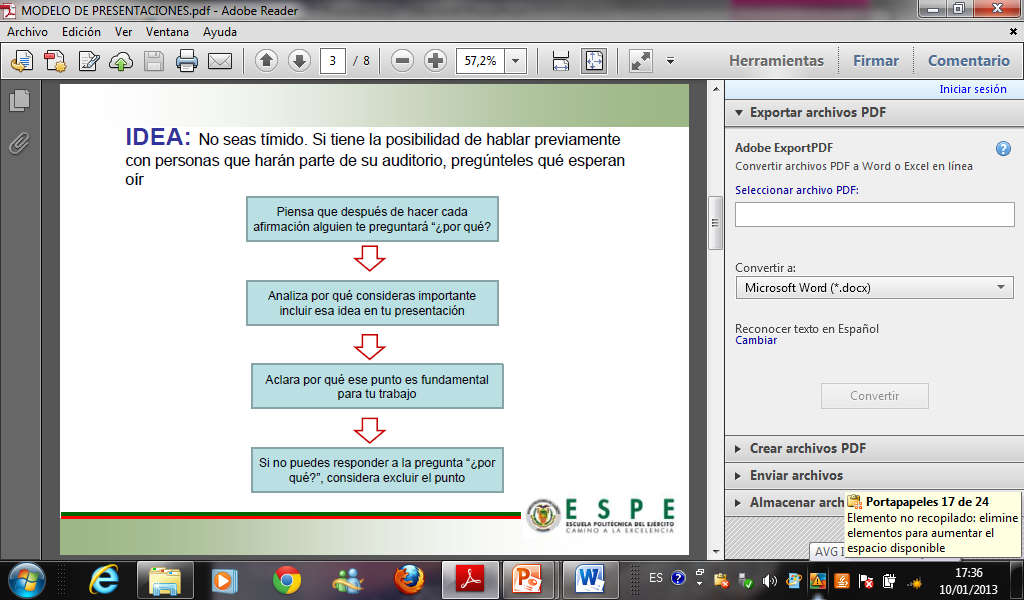 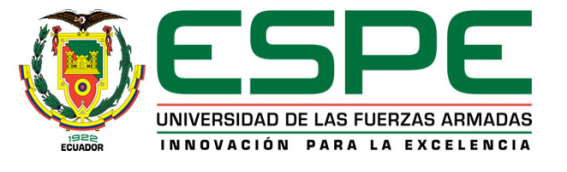 INGENIERIA COMERCIAL
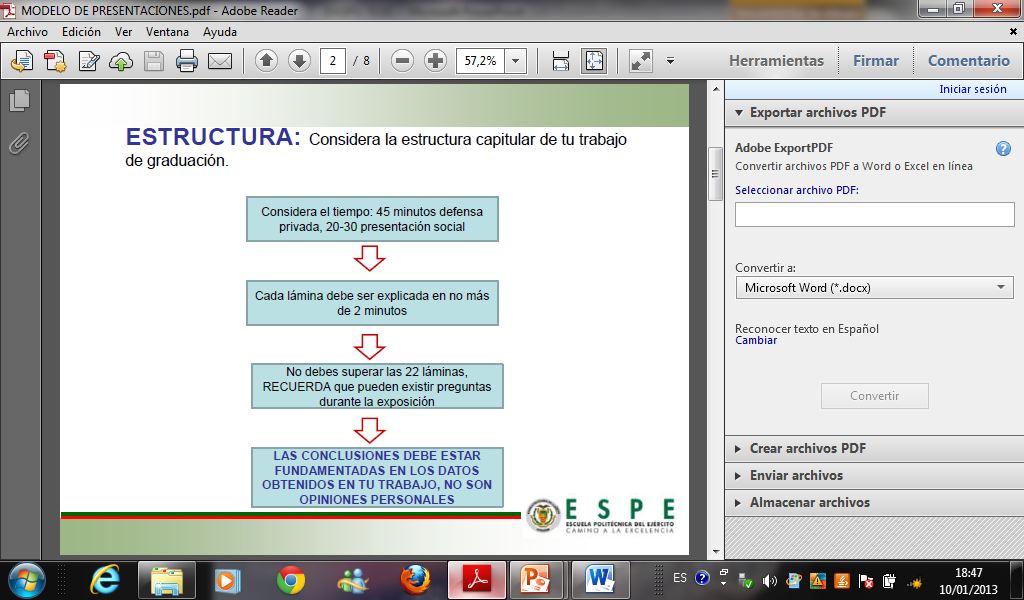 Actividades turísticas
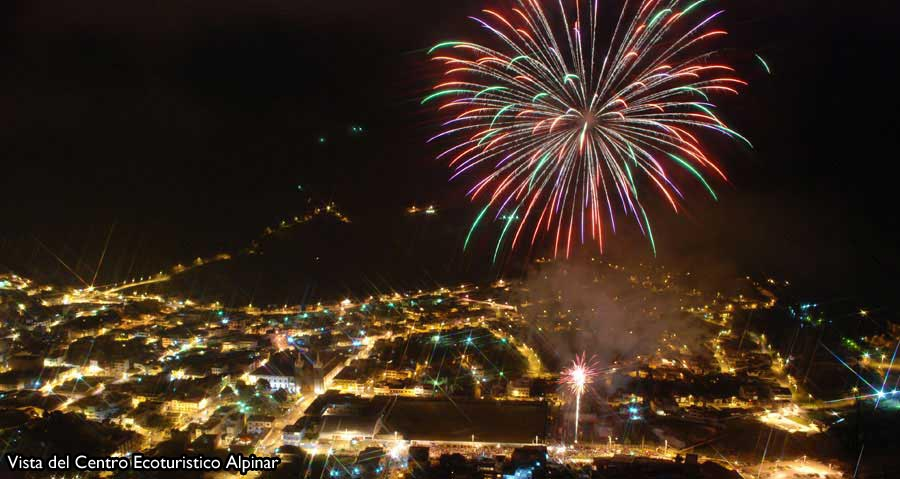 D
I
V
E
R
S
I
Ó
N
D
E
S
C
A
N
S
O
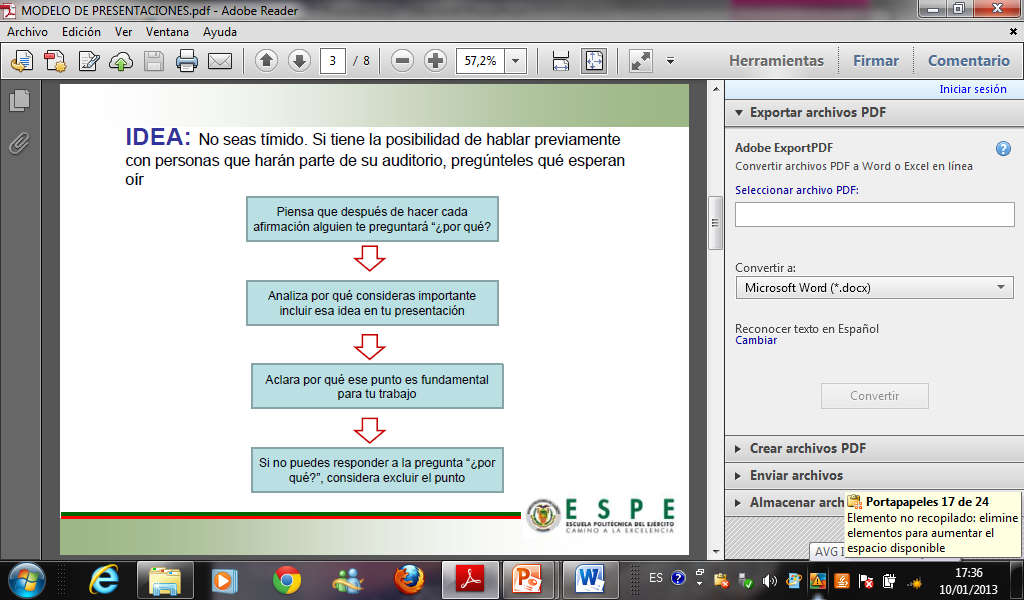 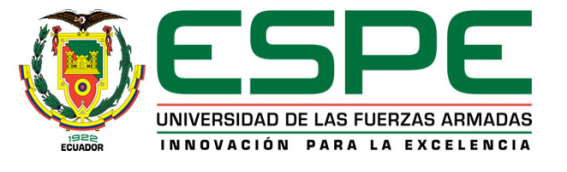 INGENIERIA COMERCIAL
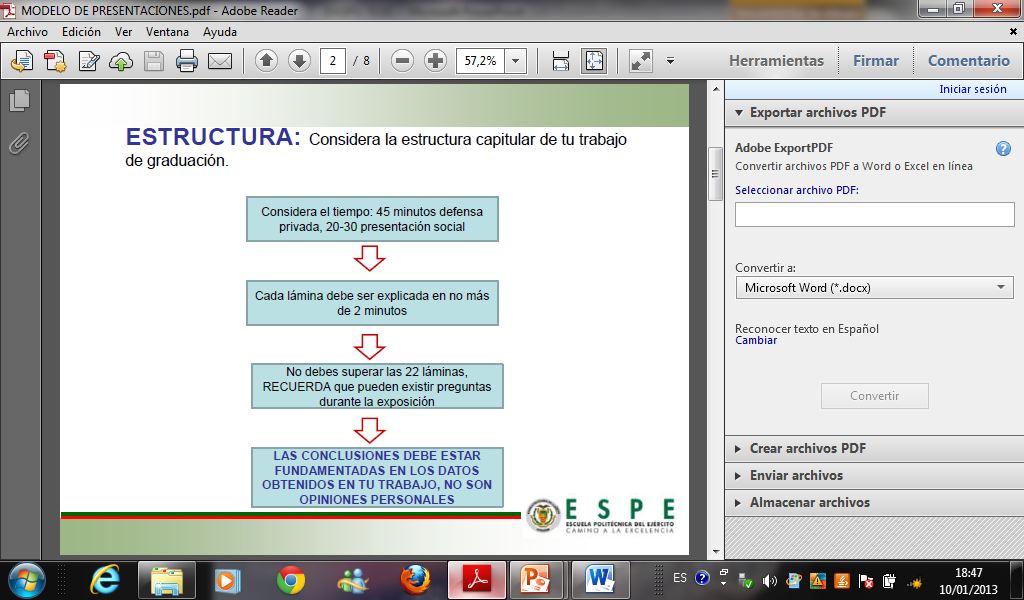 Metodología
Investigación mixta
Tipo de muestreo
Enfoque cualitativo
Enfoque cuantitativo
Inglés
Encuestas
Entrevistas
Español
Información general del encuestado.
Información general del turismo.
Información del turismo de Baños.
Experiencia en Baños.
Información uso de redes sociales y el turismo en Baños.
Percepción del riesgo del Volcán Tungurahua
Líder zonal: Geovanny Romo
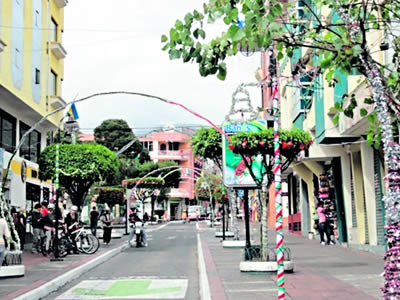 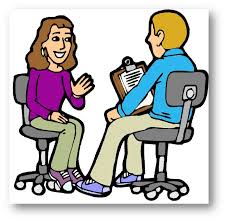 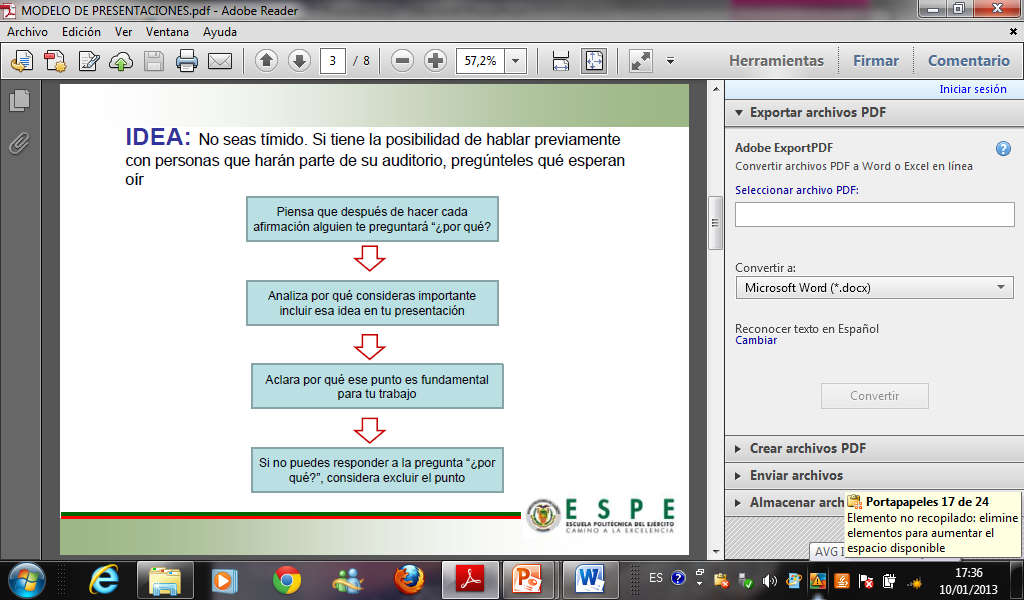 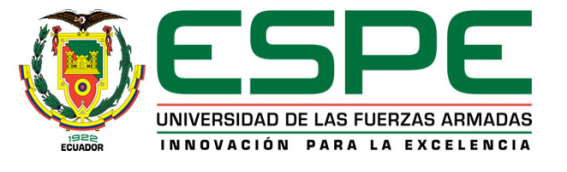 INGENIERIA COMERCIAL
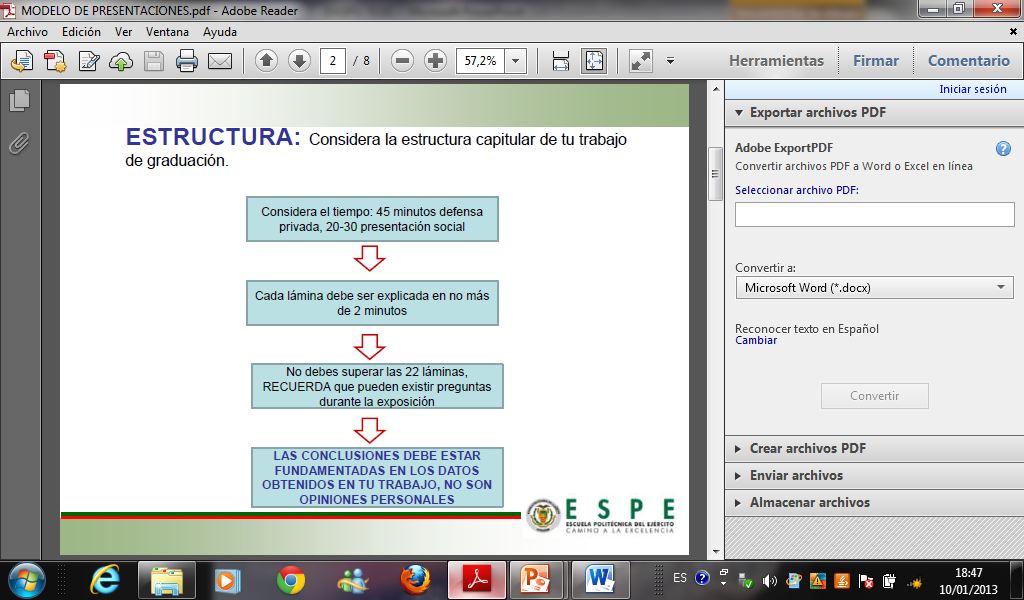 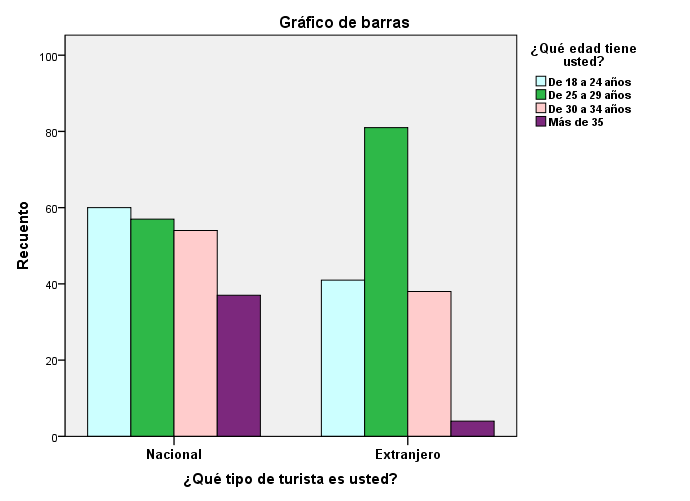 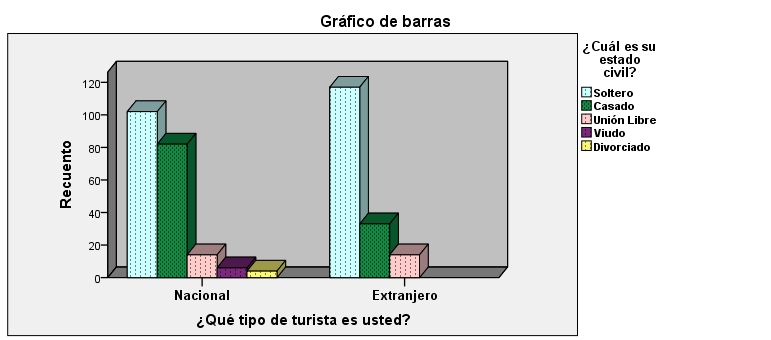 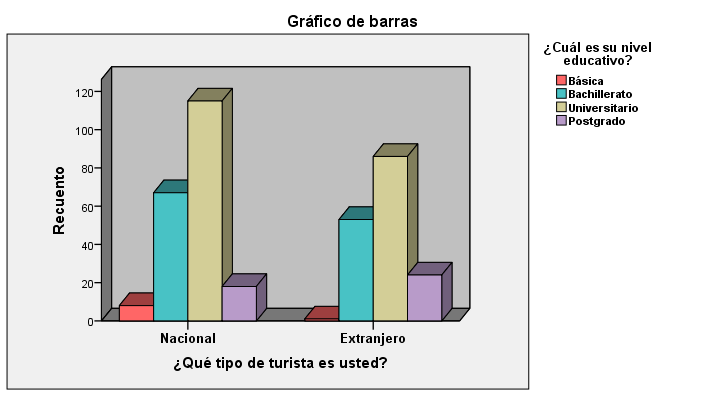 Análisis de datos
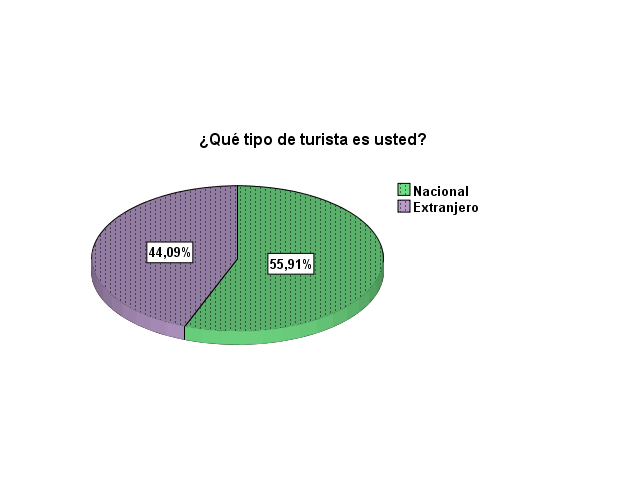 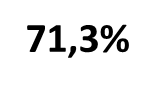 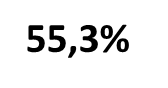 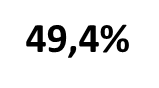 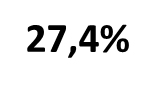 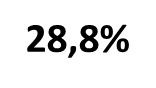 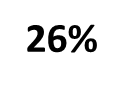 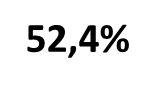 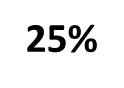 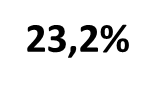 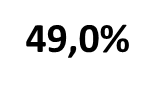 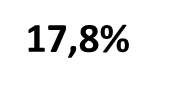 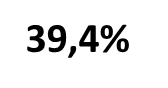 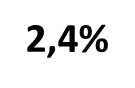 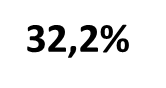 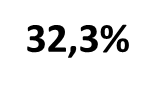 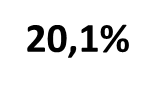 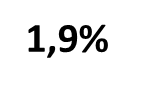 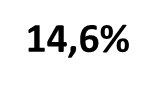 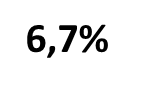 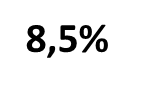 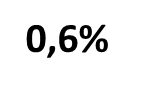 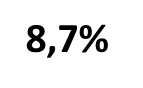 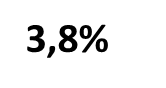 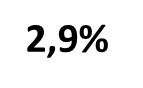 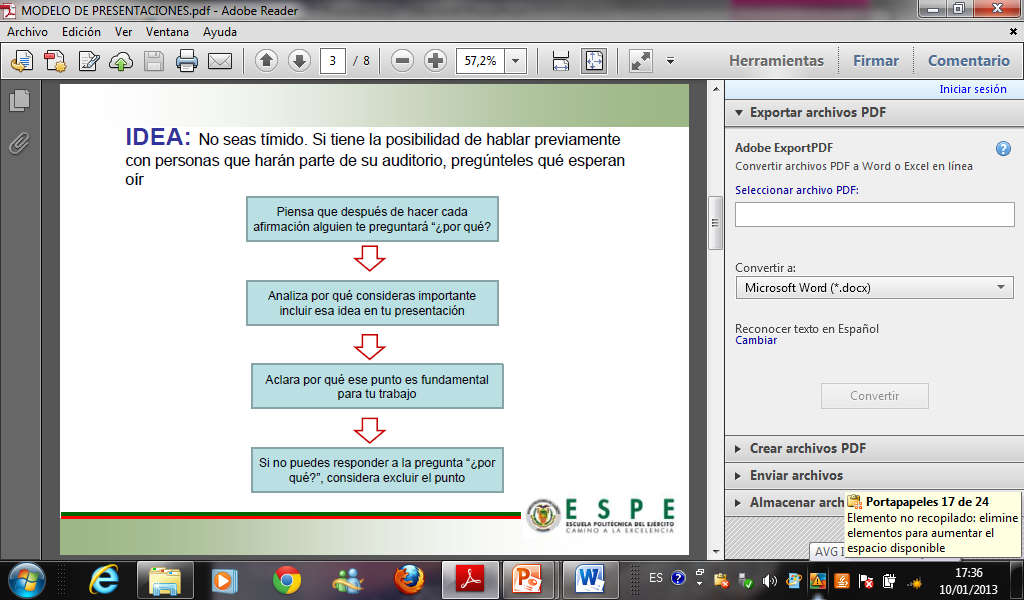 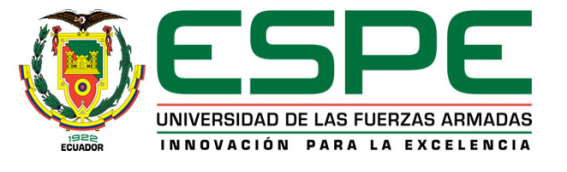 INGENIERIA COMERCIAL
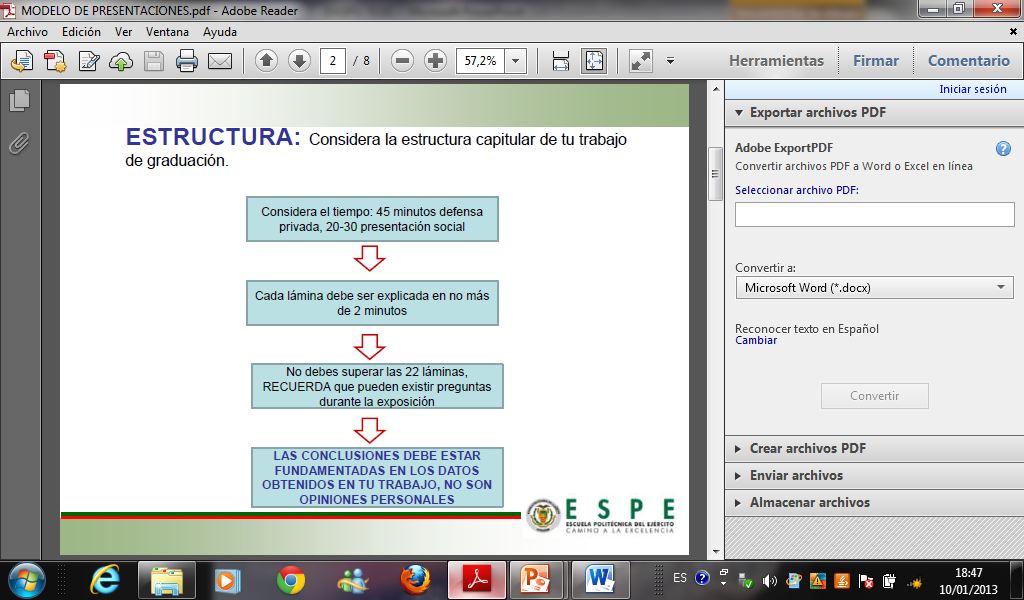 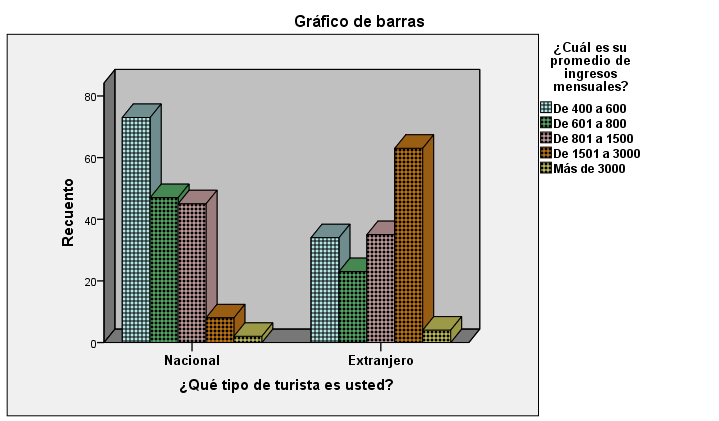 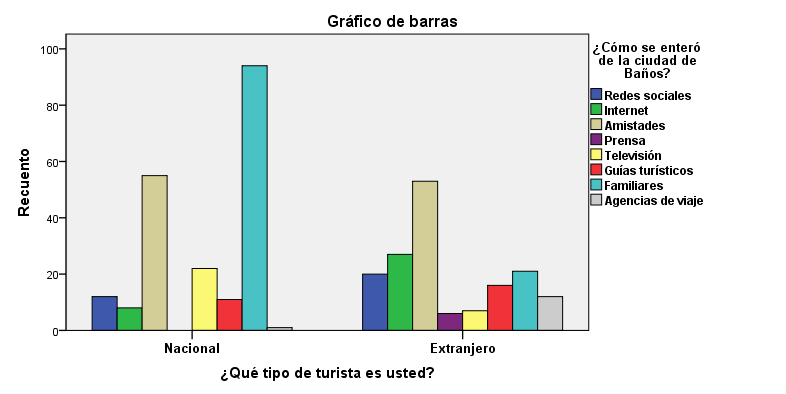 Análisis de datos
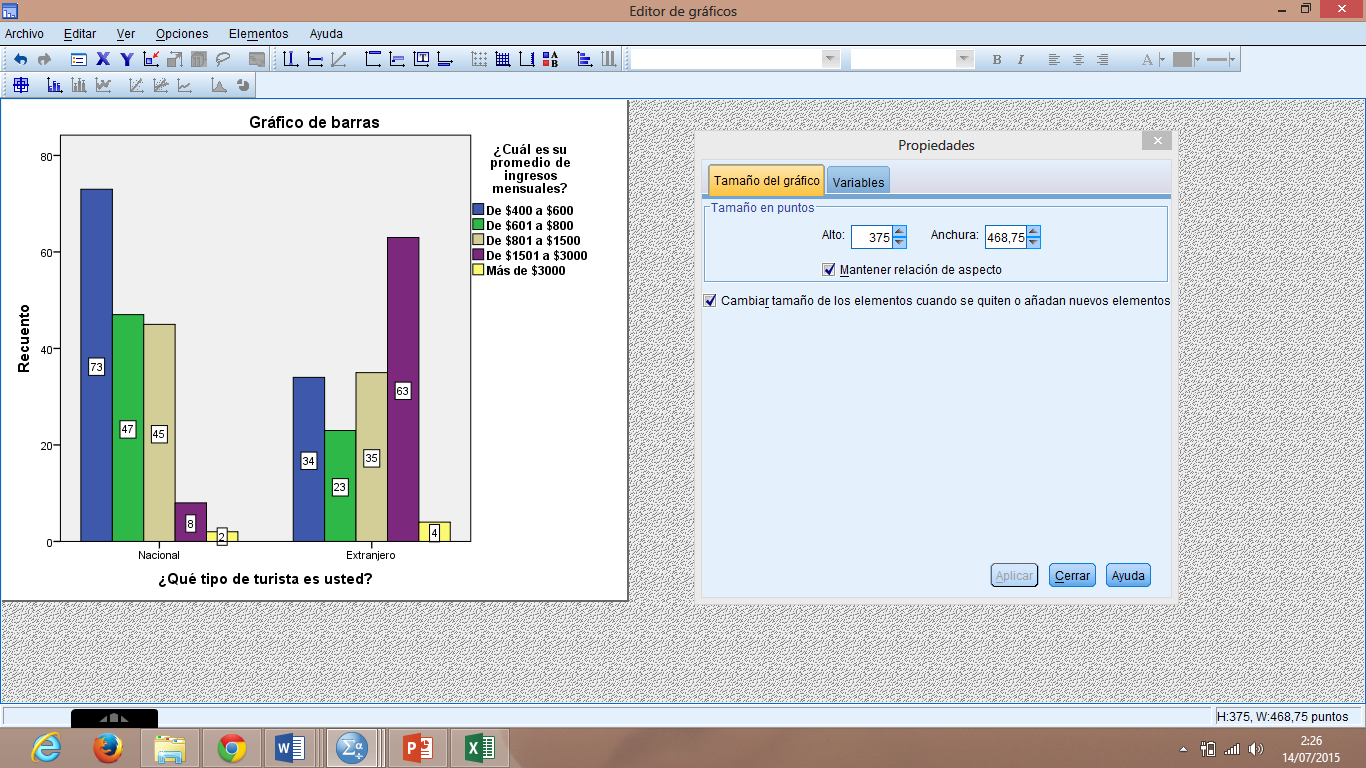 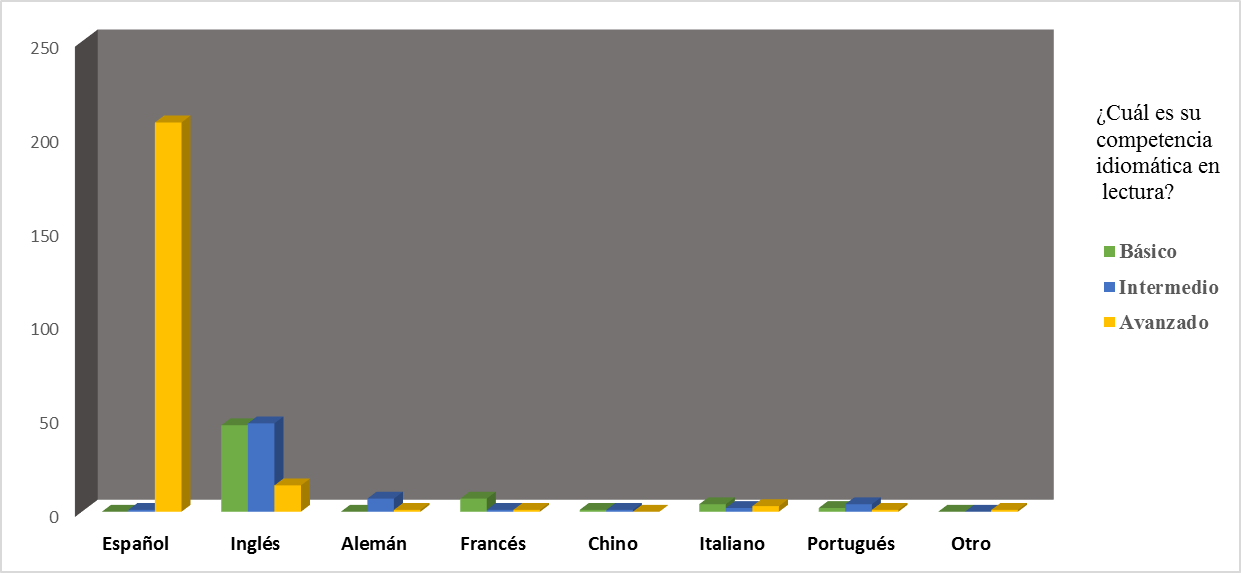 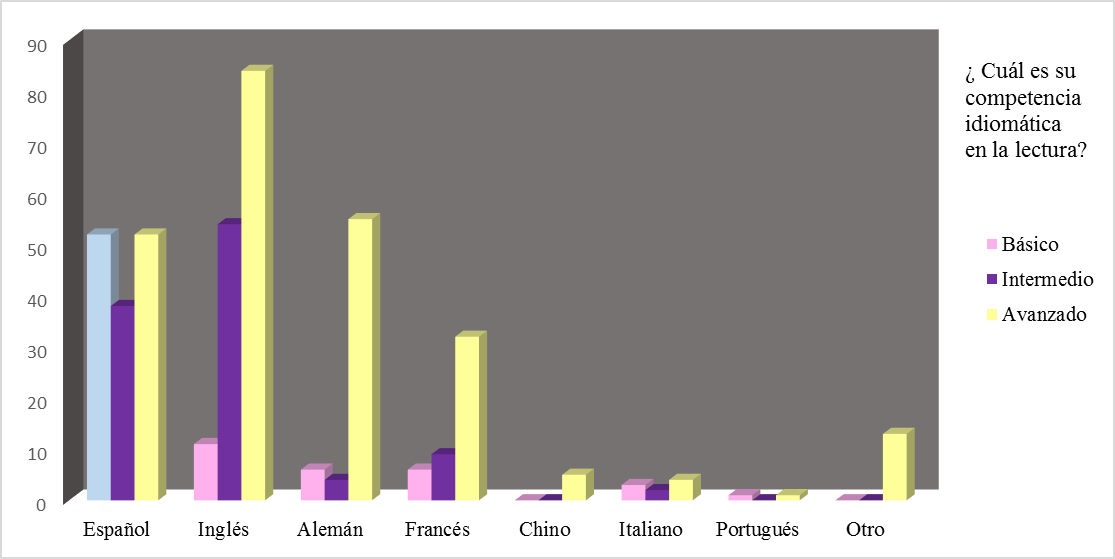 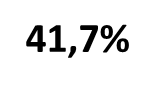 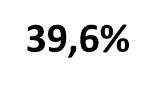 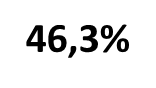 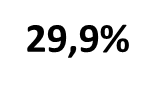 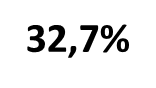 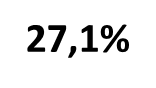 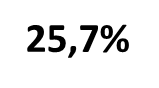 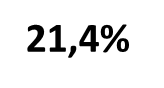 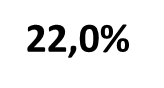 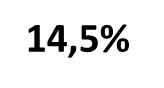 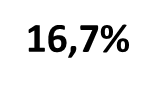 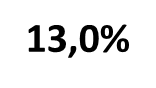 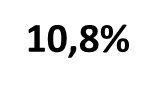 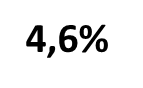 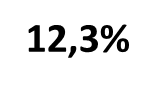 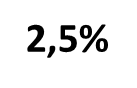 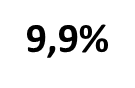 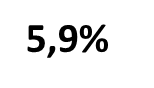 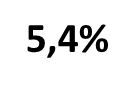 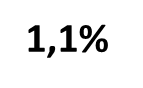 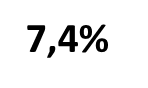 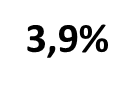 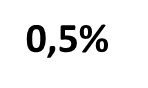 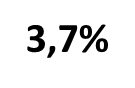 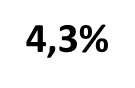 Competencia idiomática: Turistas nacionales
Competencia idiomática: Turistas internacionales
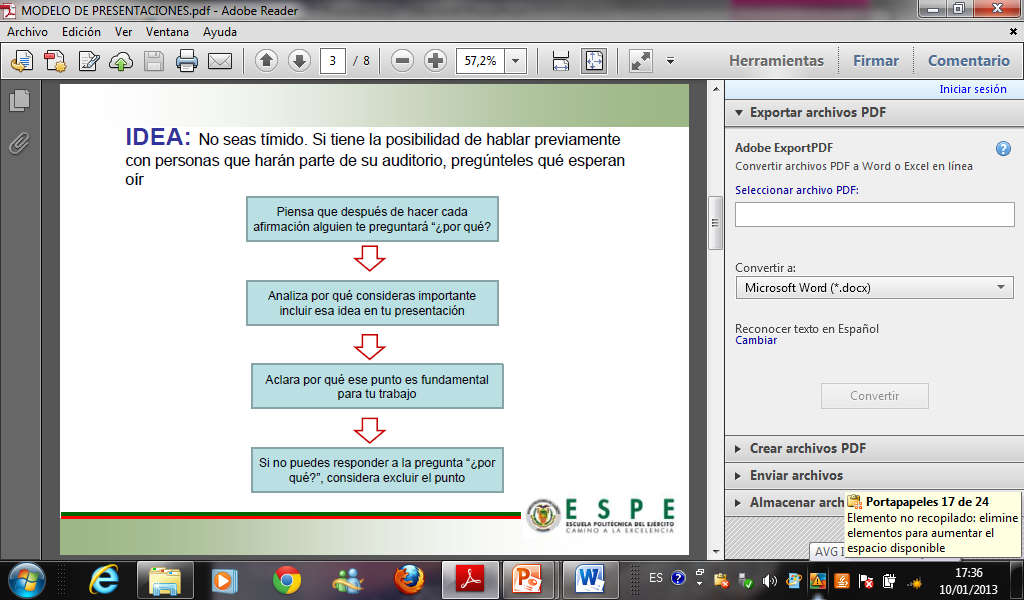 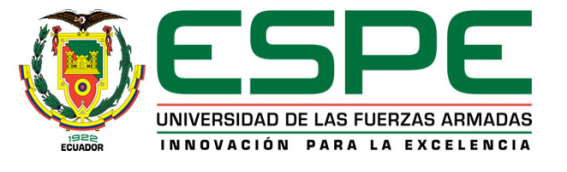 INGENIERIA COMERCIAL
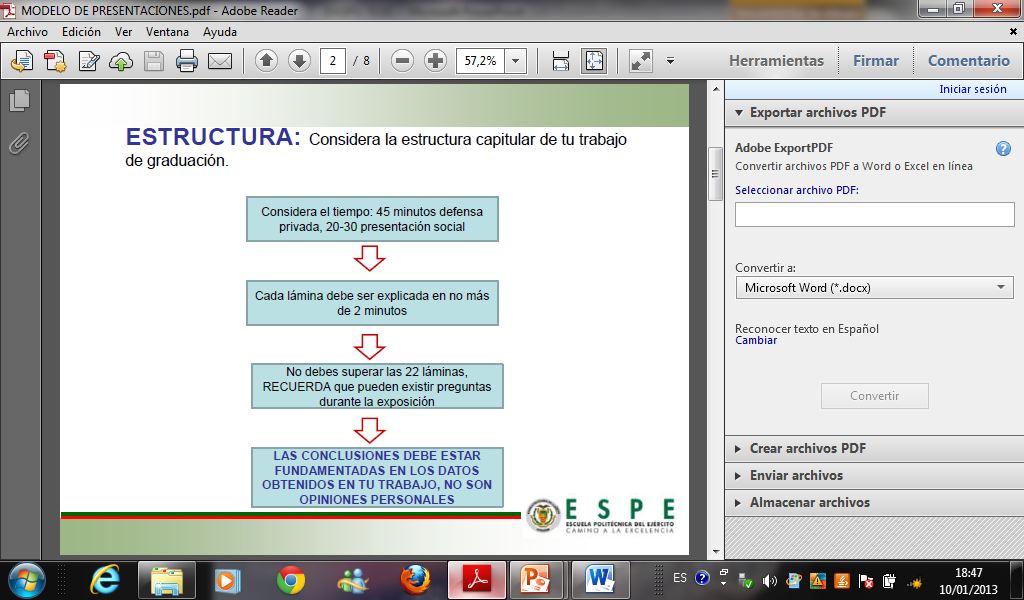 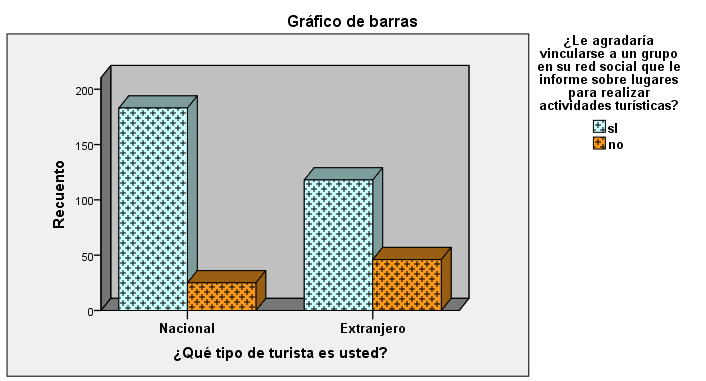 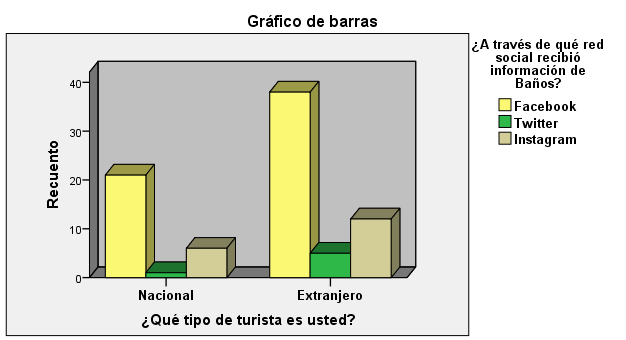 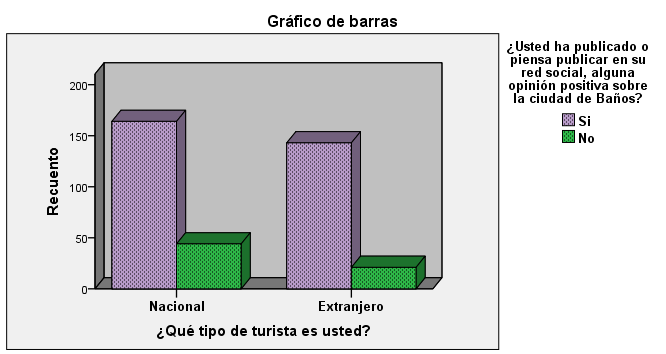 Análisis de datos
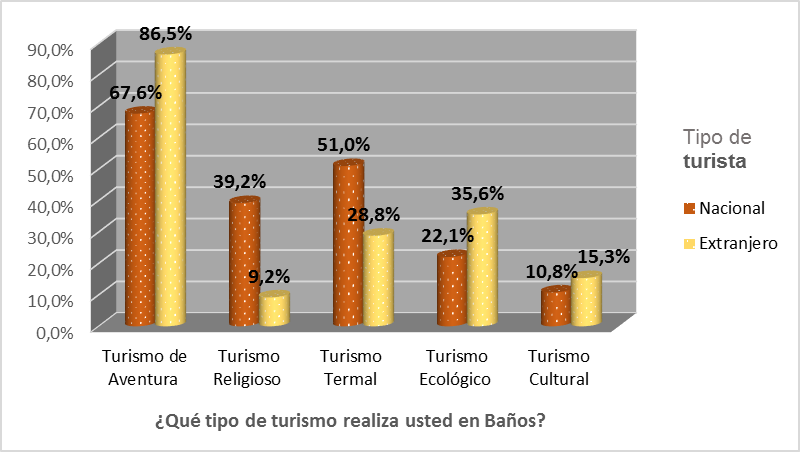 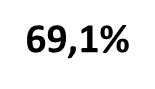 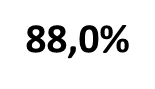 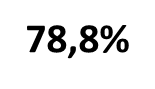 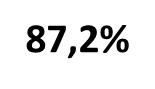 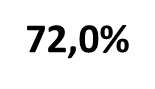 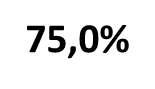 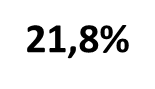 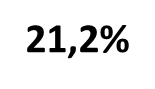 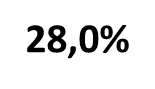 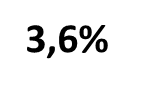 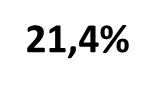 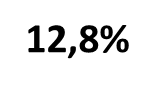 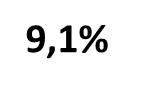 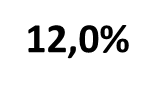 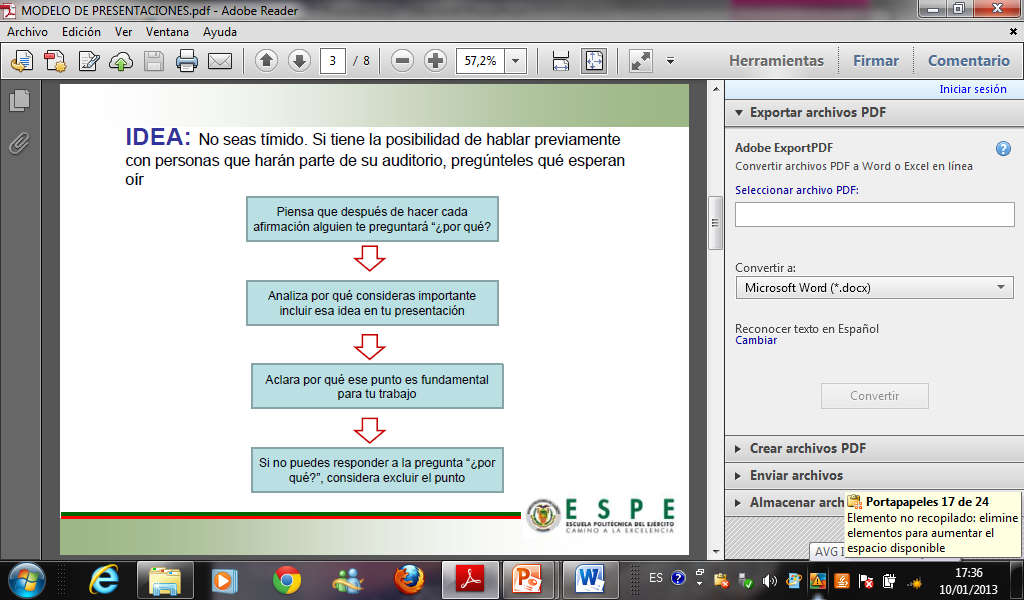 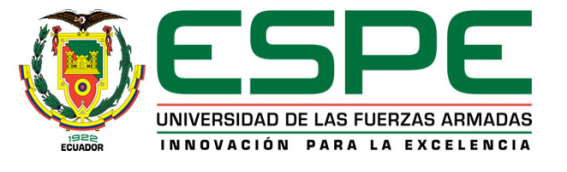 INGENIERIA COMERCIAL
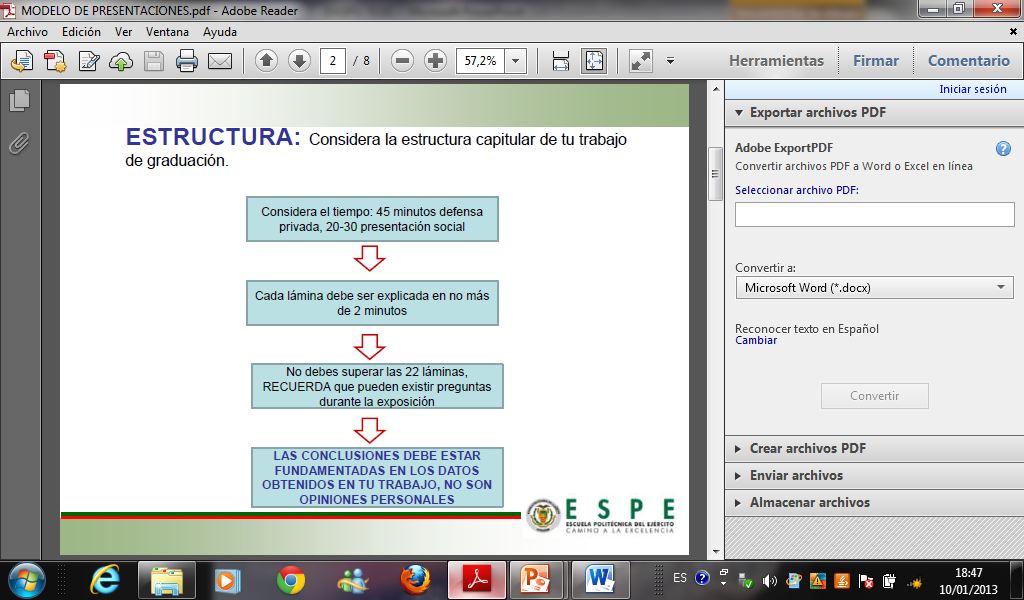 Análisis de mercado
Categoría:
Turismo de Aventura
Segmento
Posicionamiento
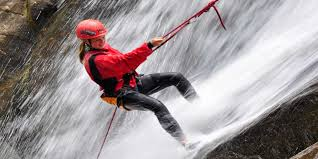 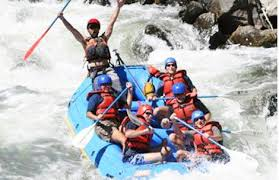 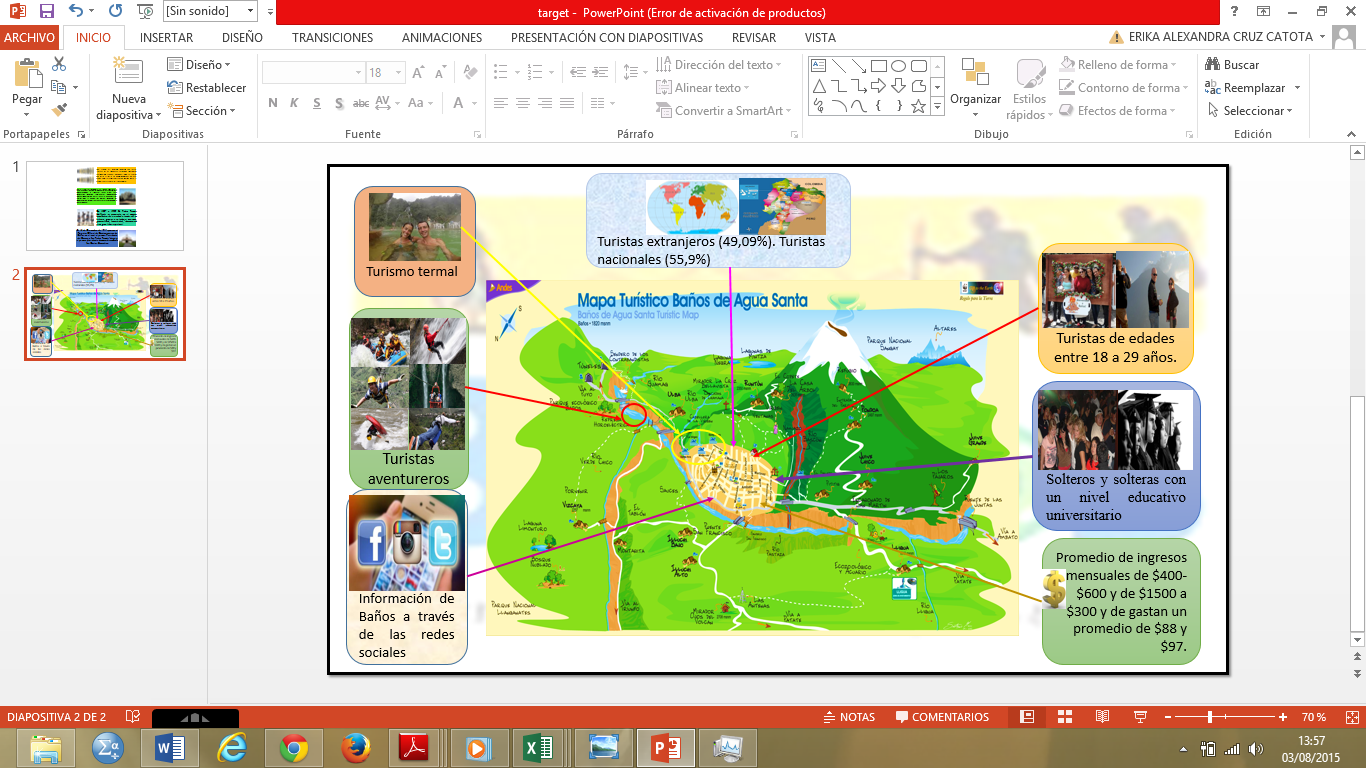 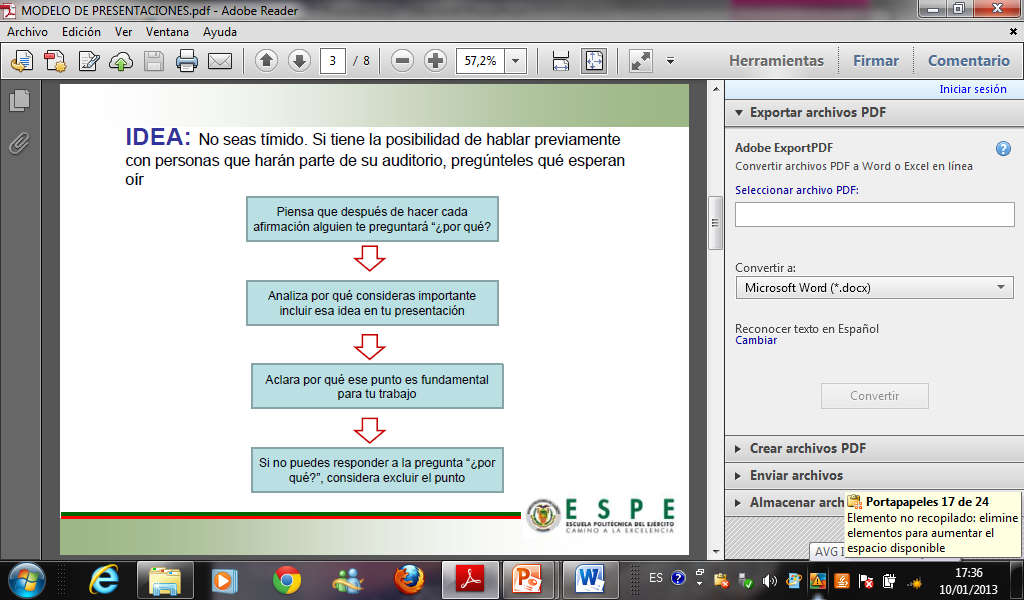 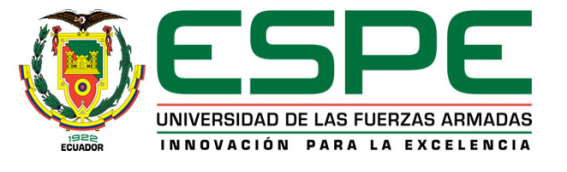 INGENIERIA COMERCIAL
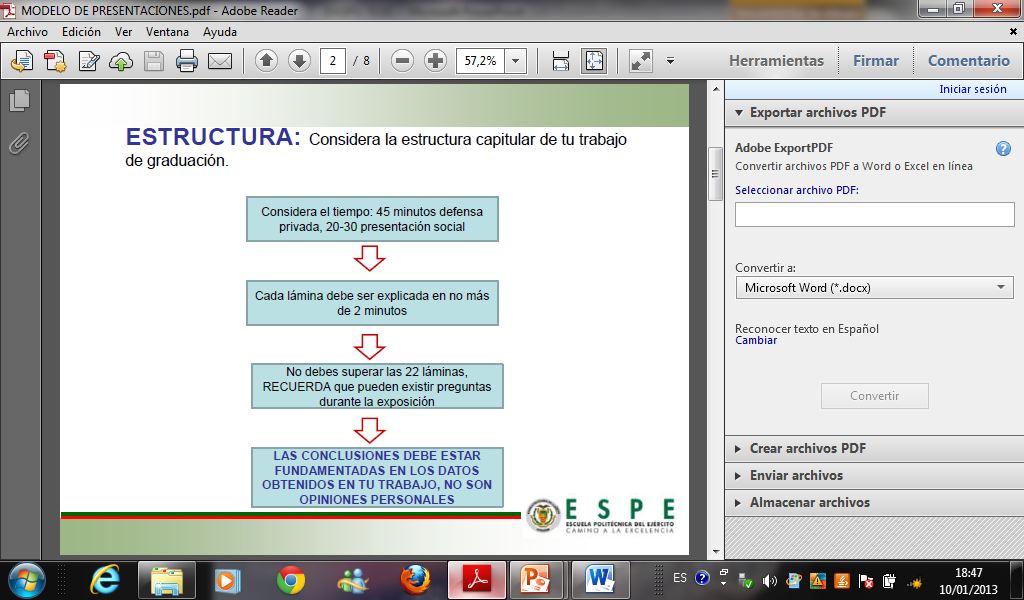 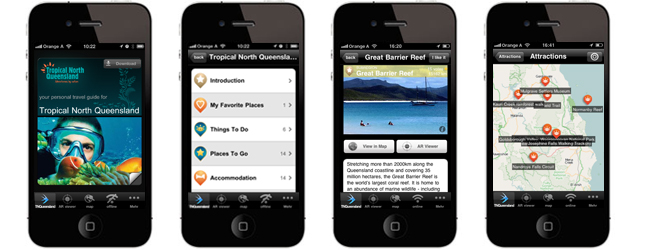 Estrategias para fidelización en redes sociales
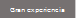 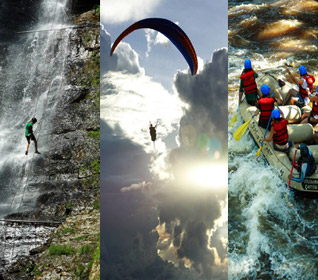 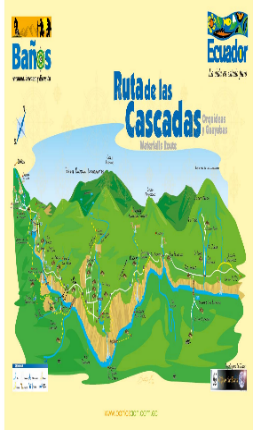 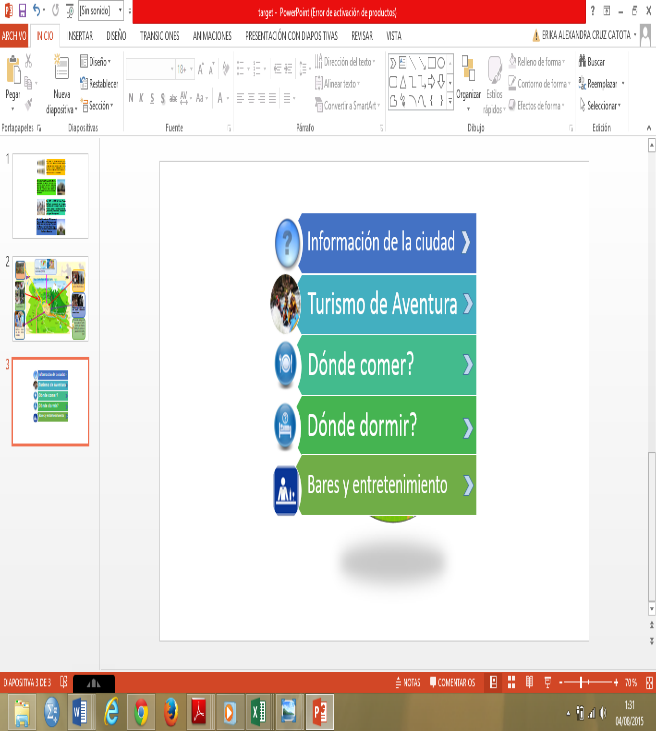 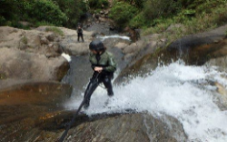 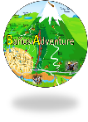 Slogan
Táctica
Siente el fuego en tu aventura
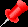 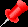 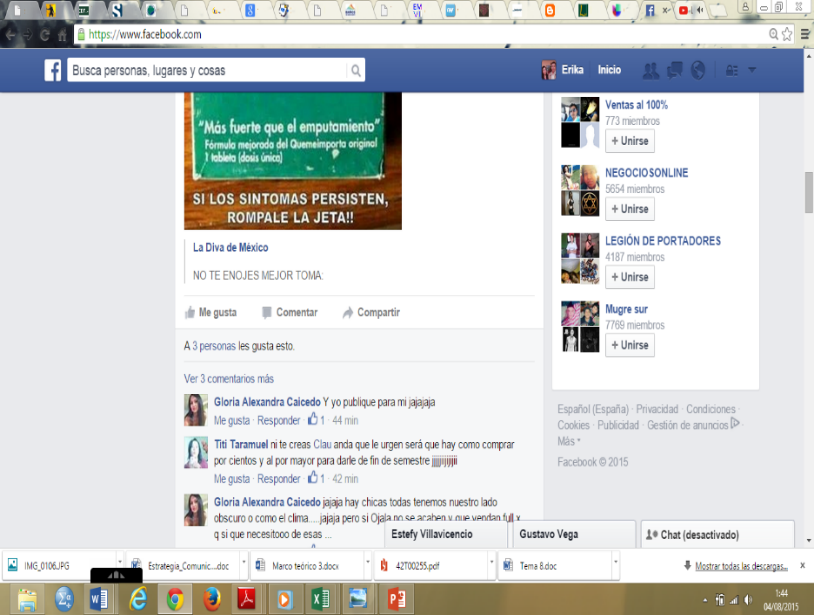 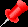 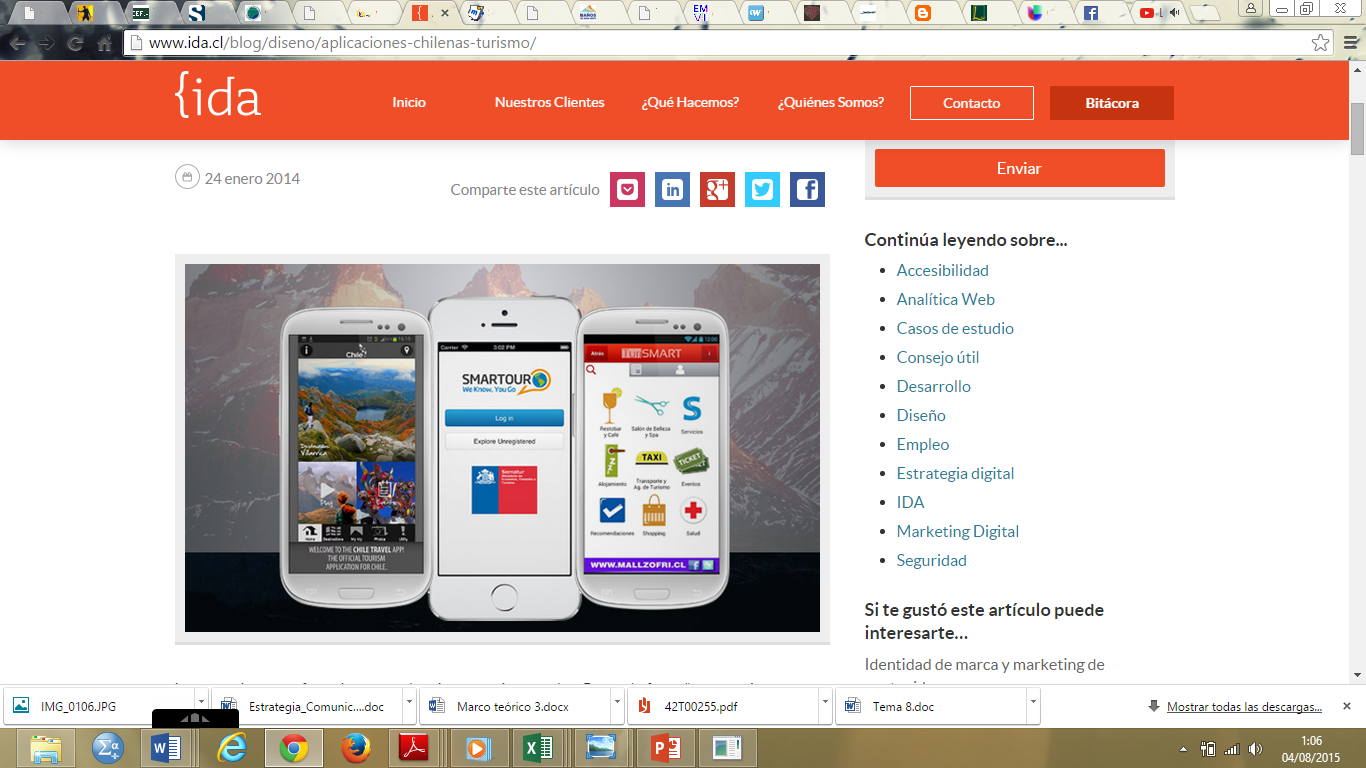 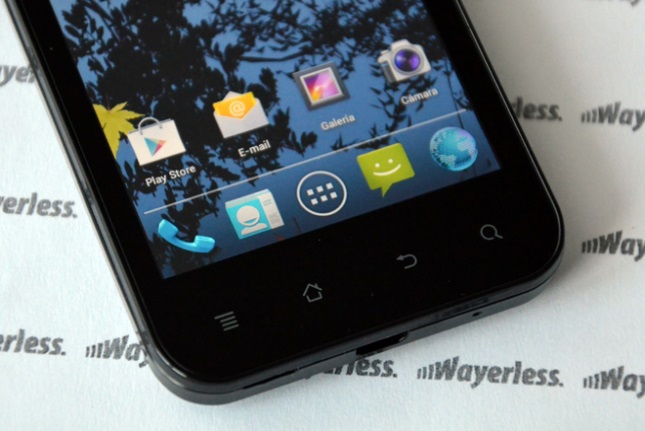 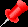 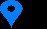 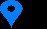 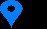 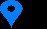 Logotipo
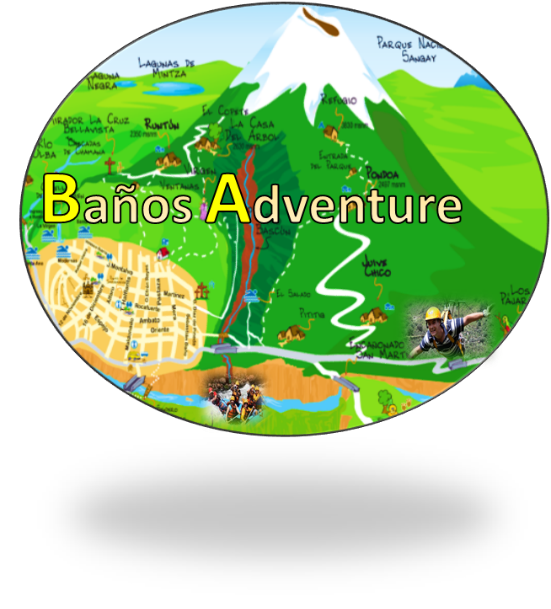 Aplicación móvil “Baños Adventure”
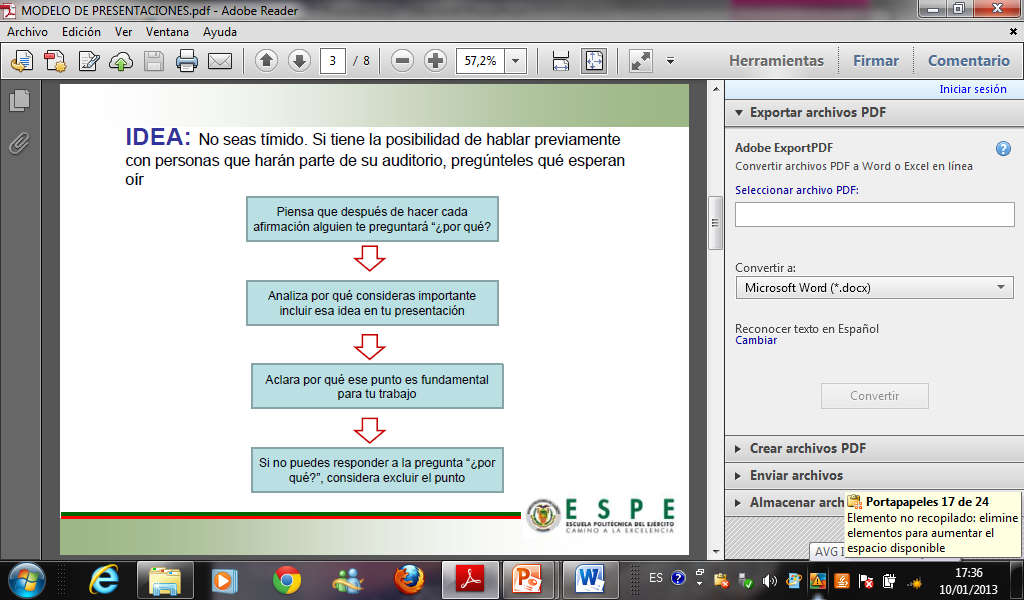 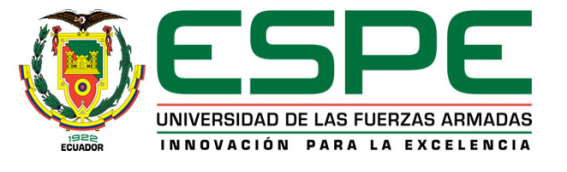 INGENIERIA COMERCIAL
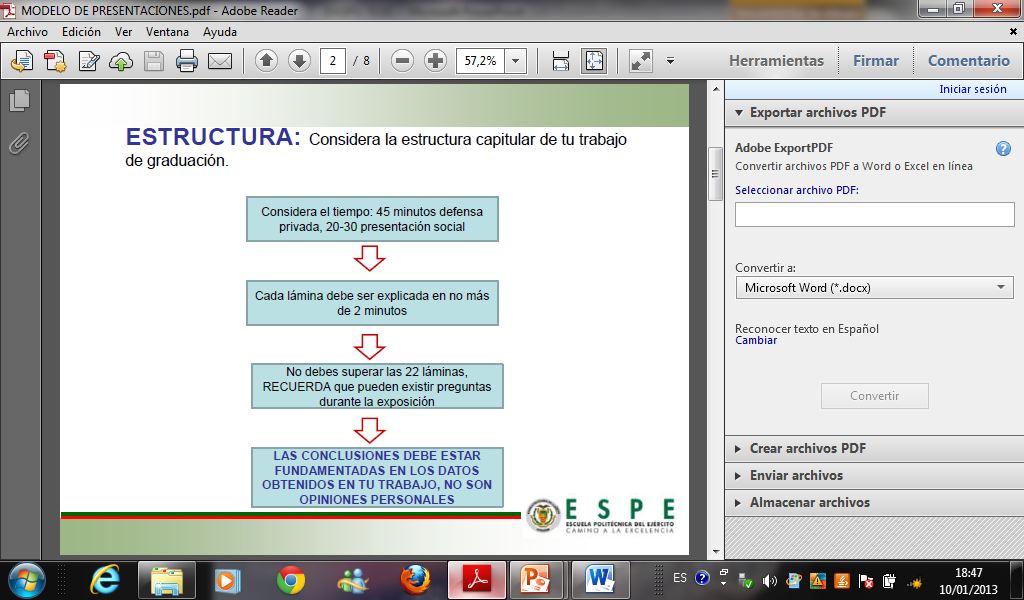 CONCLUSIONES
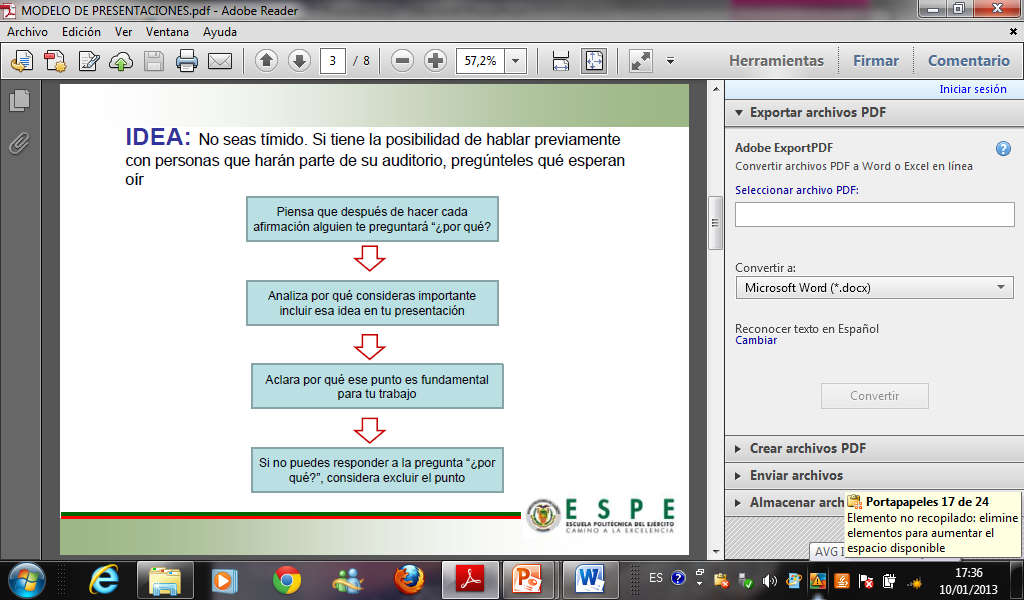 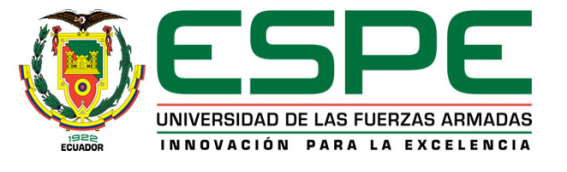 INGENIERIA COMERCIAL
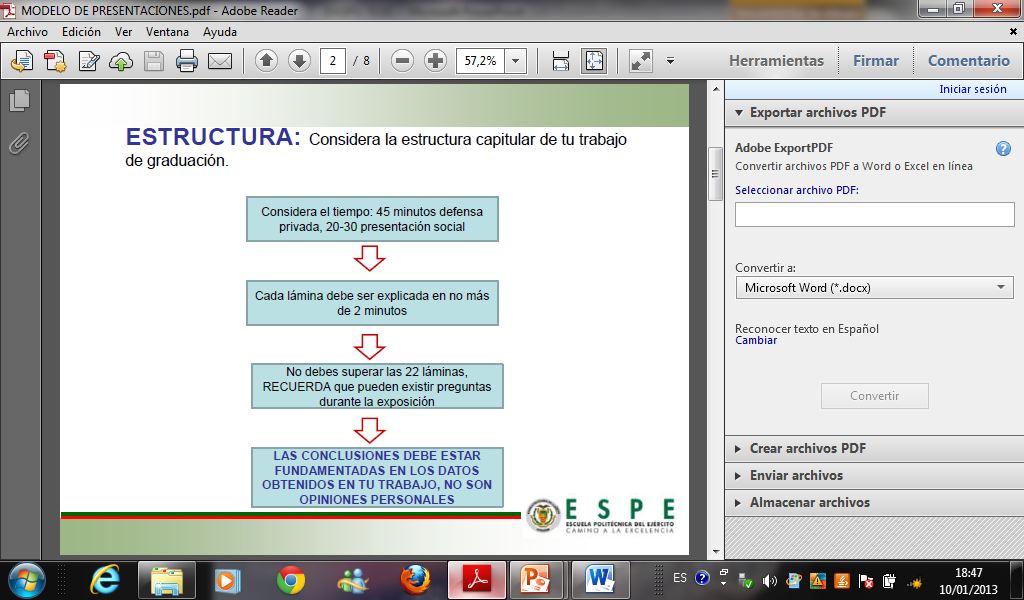 RECOMENDACIONES
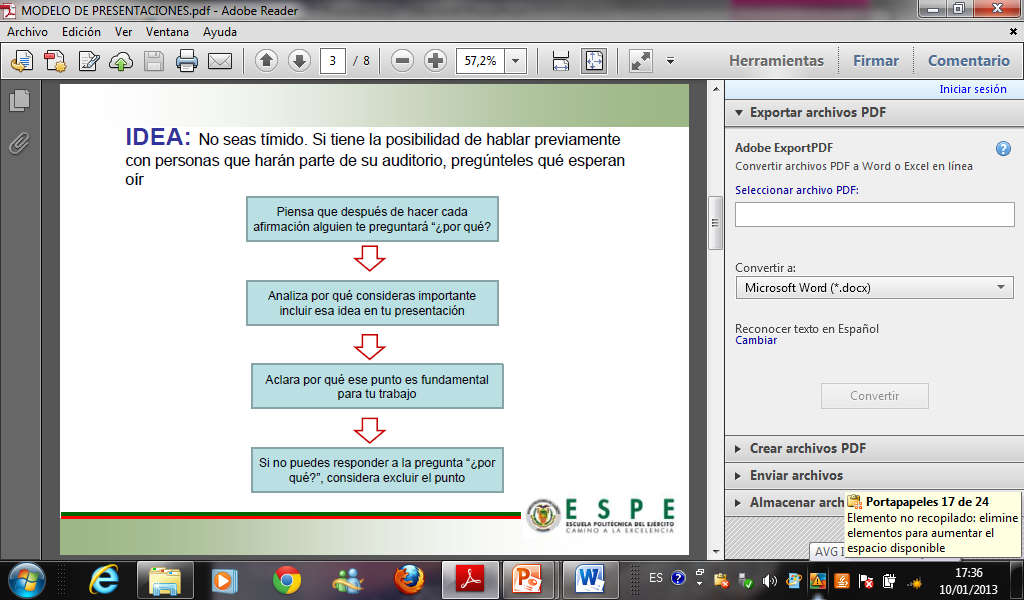 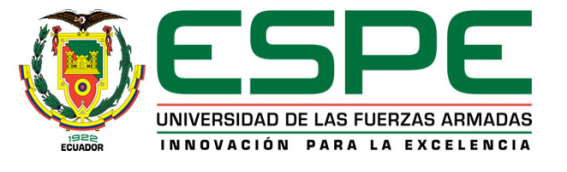